Office of Special Education
Nova Reporting for Special Education
40 Day Training
Charlene Marcotte, Deputy Director, Data & Finance
Lorenzo Dominguez, Asst. Deputy Director, Data & Finance
Tammy Burkett, Data Analyst
Liz Schweiger, Data Analyst
Matt Tomicek, Data Analyst
September 18th, 2024
Investing for tomorrow, delivering today.
1
Housekeeping
Office Hours slides can be accessed:
From the Office of Special Education website, on the Resources page under Office Hours. 
https://webnew.ped.state.nm.us/bureaus/special-education/resources/
“Make a copy” if you want to take notes on the presentation.
Use the QR code or click here, to write down your questions. 
Make sure you are on mute so all can hear today’s presentation.
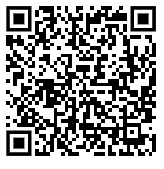 Investing for tomorrow, delivering today.
2
Q & A
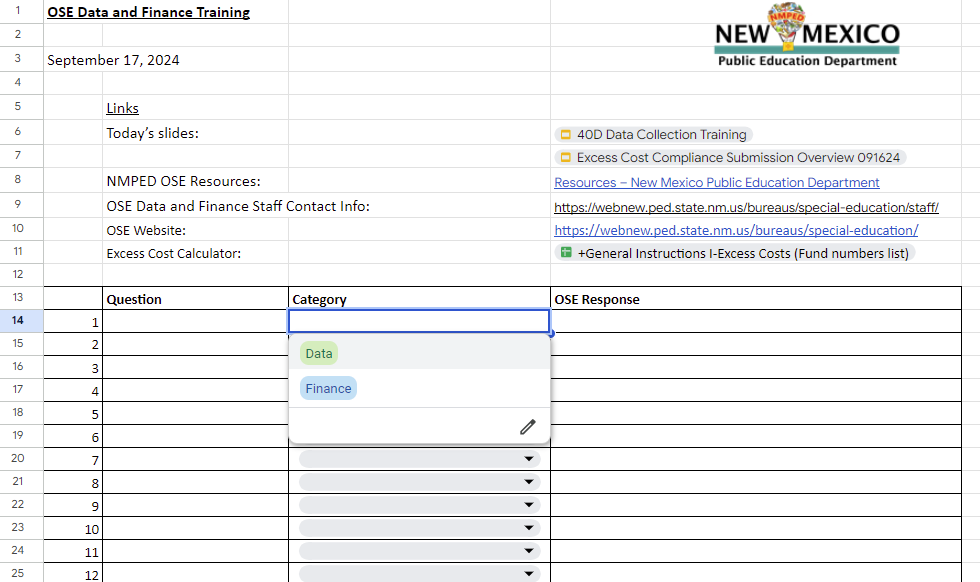 3
Agenda
Overview of Special Education Data 
Overview of Nova reports Reviewed for Validation
Data Reporting Expectations
What is collected, why it’s collected, and how to read your LEA’s data
The DTS and Necessary Validation Forms
Updates on Graduation Reporting
Data Collection Changes
Other Information
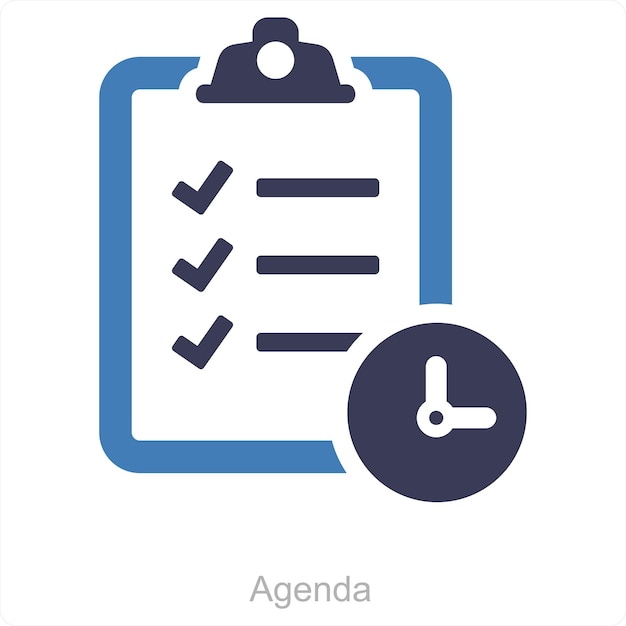 Special Education Data Review
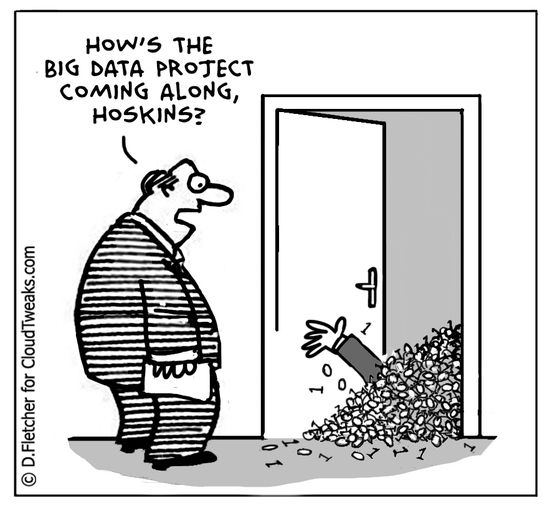 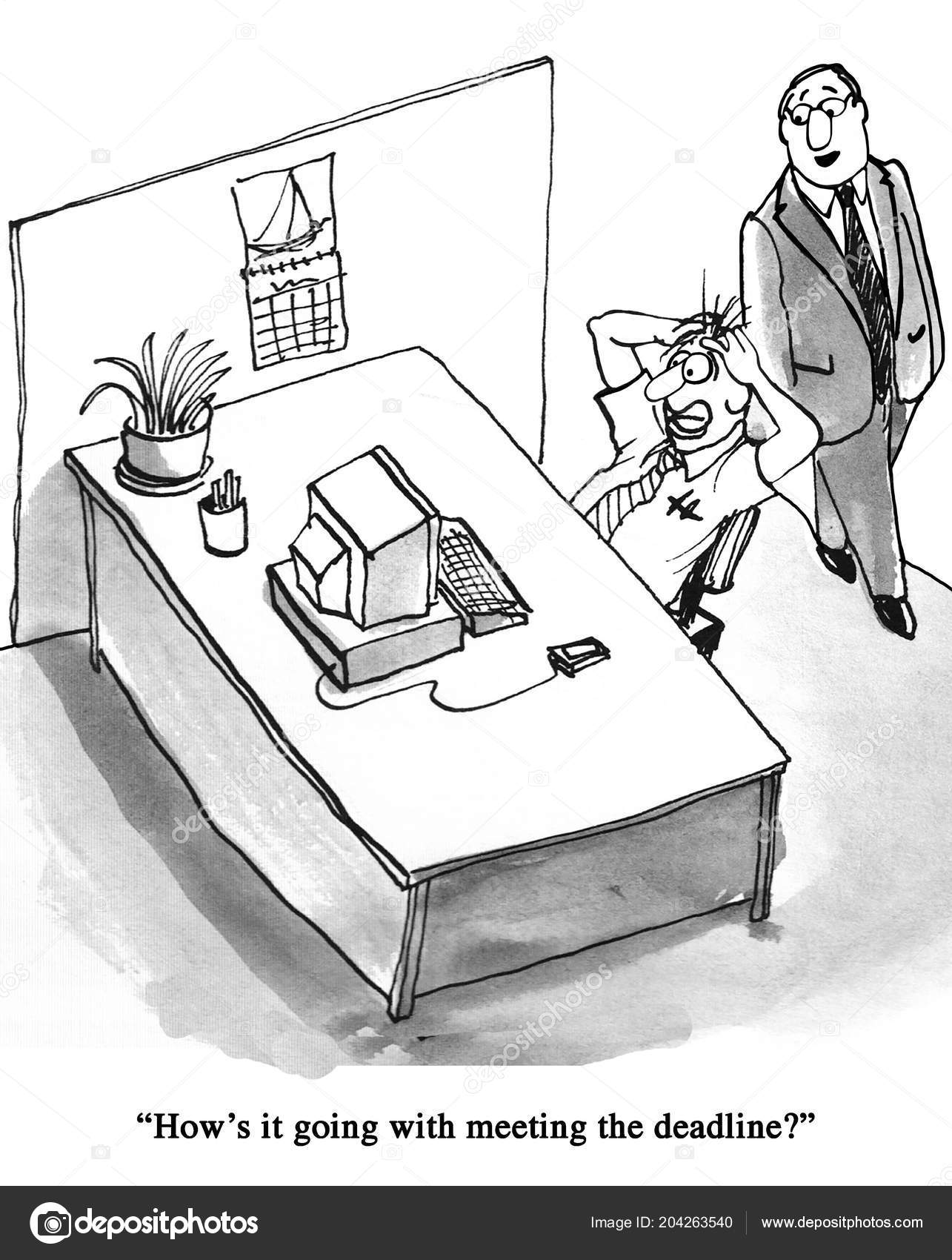 Special Education Data Review
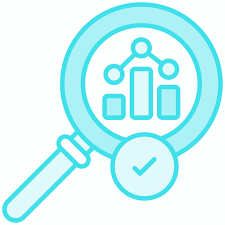 What is the Special Education Quality Data Review?
The Office of Special Education (OSE) reviews all Special Education Data submissions to ensure that all data reported is as complete and accurate as possible. 

Why do we need this data?
OSE is required to report all data to the US Department of Education’s Office of Special Education Programs (OSEP). In addition, OSE uses the data to review compliance indicators and district performance to identify LEAs that need program support.

What does this mean for my LEA?
LEAs must report on the current enrollment and status of all students in Special Education, as well as a number of Special Education-related events that happened throughout the school year.
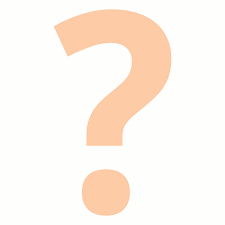 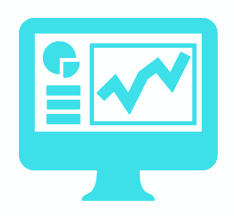 Special Education Data Review
What is quality data?
	Quality data is data that is as accurate, valid, complete, and consistent. 
When is Special Education data collected?

Data collected on 40D, 80D, 120D and EOY.
EOY
LEAs have 10 days from the last day of school to submit accurate and complete data. 
OSE has 10 days from the submission of accurate and complete data to review the data.
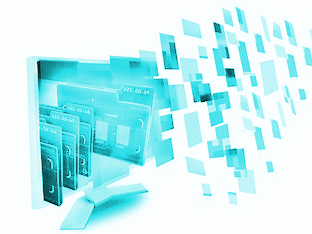 LEA Responsibilities
LEAs must:
 Review their data for accuracy and completion BEFORE:
The Office of Special Education (OSE) reviews the data. 
Errors in LEA data must be corrected BEFORE OSE begins data reviews.
Signing and uploading the Data Validation and Certification form and uploading to the Document Transfer Station (DTS).
DTS link: https://eui.ped.state.nm.us/sites/stars/DocTransferStation/SitePages/DocumentTransfer.aspx
Upload the completed and accurate form to the DTS before OSE reviews the data. 
Contact their data reviewer immediately if they have questions about data validation.
Q & A
Take a moment to enter your questions on the general information discussed so far.
Use the QR code or click here, to write down your questions.
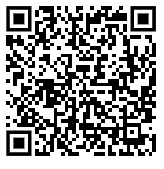 Profile Report
This report provides a summary of many important data points that help ensure LEAs are providing students with disabilities a Free and Appropriate Public Education (FAPE).
Data this report provides:
Child count
Ancillary Full Time Equivalency (FTE)
Setting data
Alternate Assessment participants
Link to Profile Report in Nova:
https://eui.ped.state.nm.us/sites/stars/ProdNova/_layouts/15/ReportServer/RSViewerPage.aspx?rv:RelativeReportUrl=/sites/stars/ProdNova/PublicFolders/District%20and%20School%20Reports/Special%20Education/SPED%20-%20Profile.rdl
Profile Report (cont.)
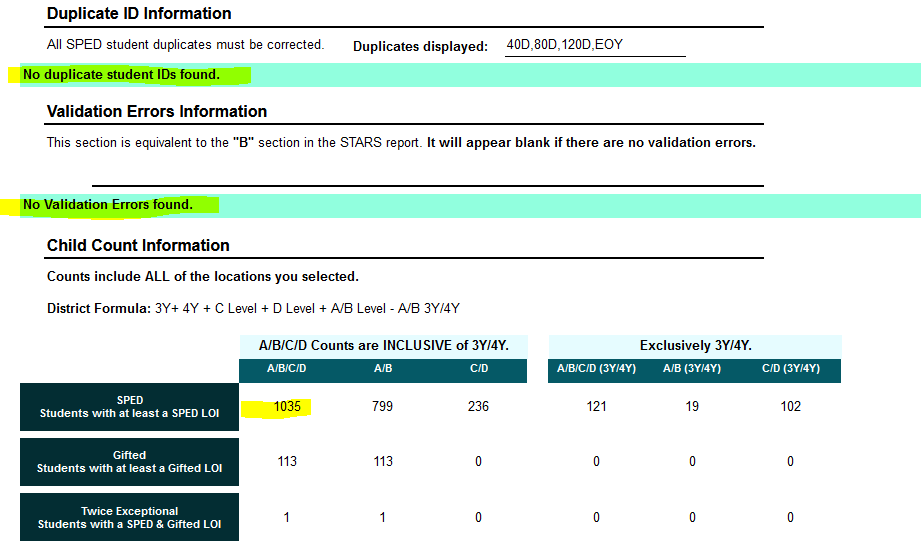 Validation requirements:
Ensure Child Count Number matches:
 SIS/internal records.
Across all sections in the Profile report which have a total child count.
All Validation Errors need to be corrected.
Investing for tomorrow, delivering today.
11
Profile Report (cont.)
Validation requirements:
Verify Alternate Assessment participant information is correct.

Late IEPs and Triennial Evals require justification letters include the date IEP/Evals will be reviewed, upload to the DTS if they are actually late (if they are errors, the need to be corrected).
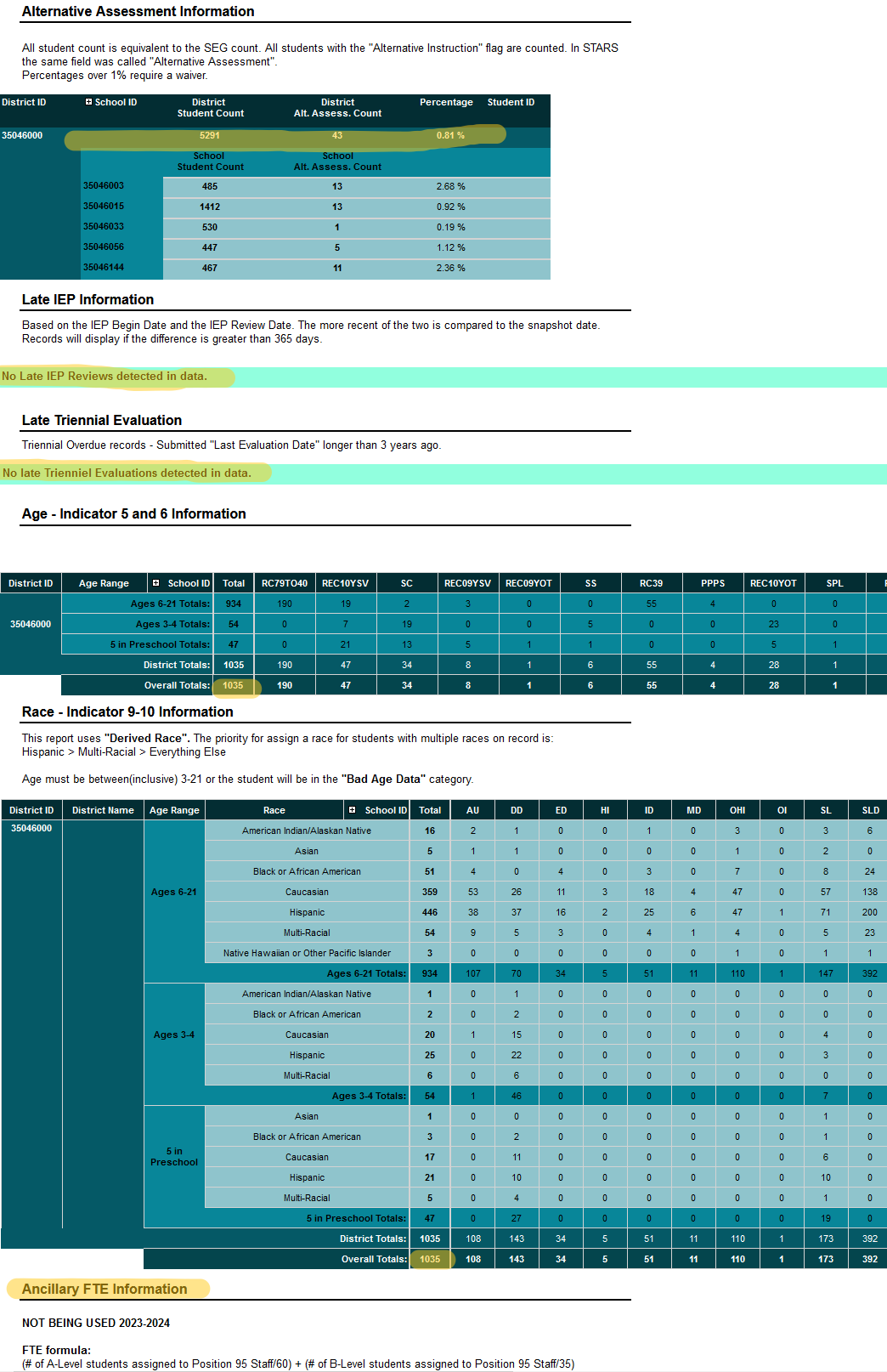 Investing for tomorrow, delivering today.
12
Profile Report (cont.)
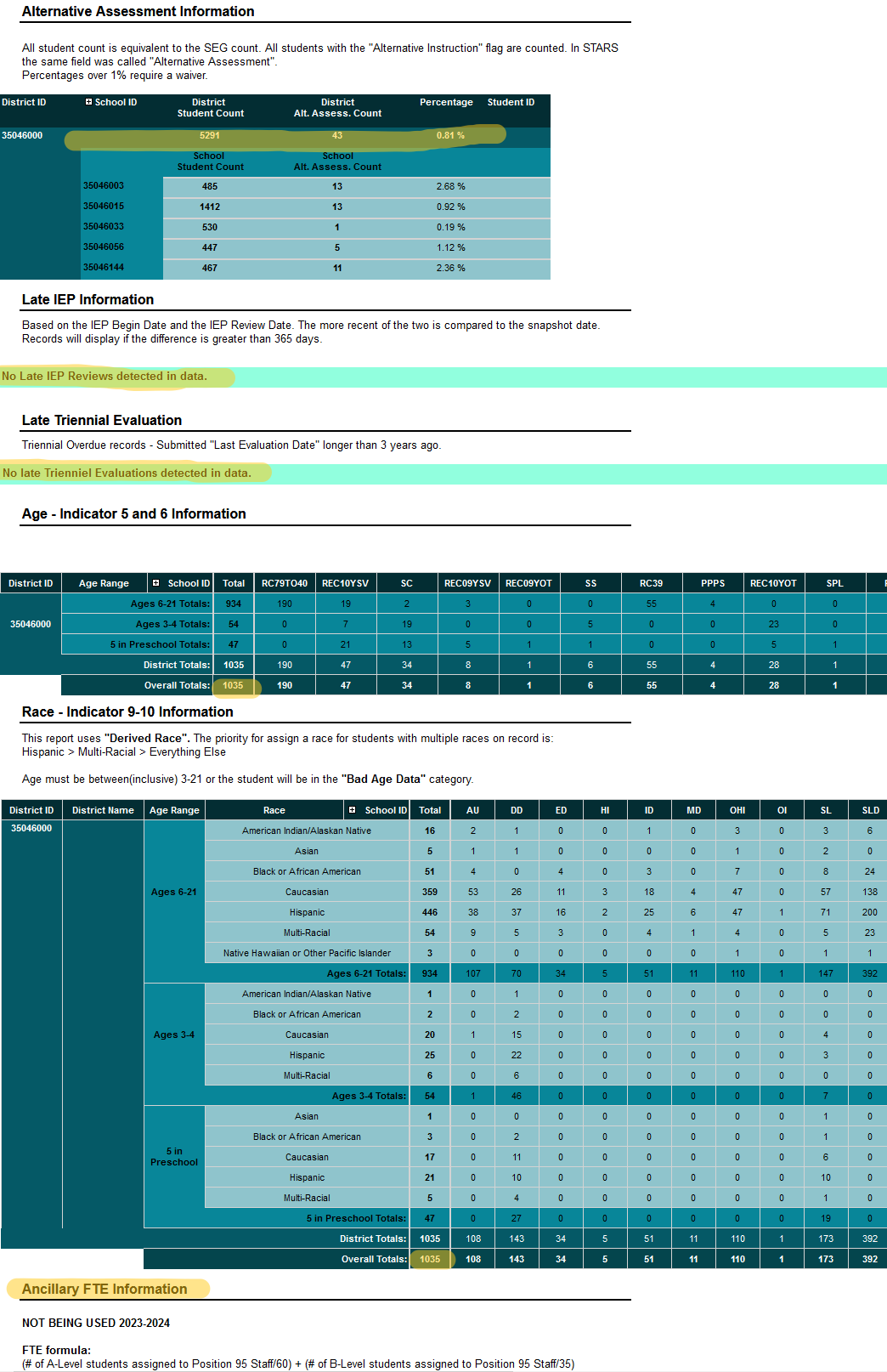 Verify Indicator 5 and 6 data to ensure the appropriate setting by age is being used.

Verify Indicator 9 and 10 data to ensure all data is correct by race/ethnicity and disability category.
Profile Report Errors
Validation requirements:
Duplicate Student IDs must be corrected each reporting period.
OSE is concerned with duplication between LEAs
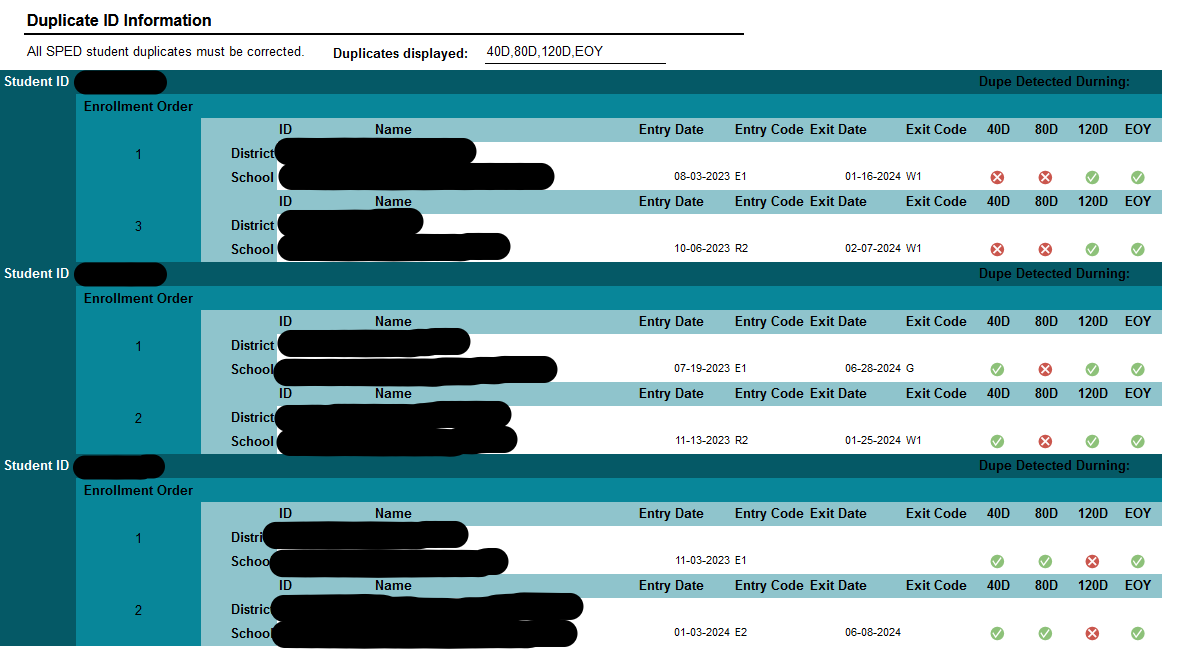 Investing for tomorrow, delivering today.
14
Profile Report Errors, Cont.
Validation requirements:
Verify Ancillary FTE for accuracy.
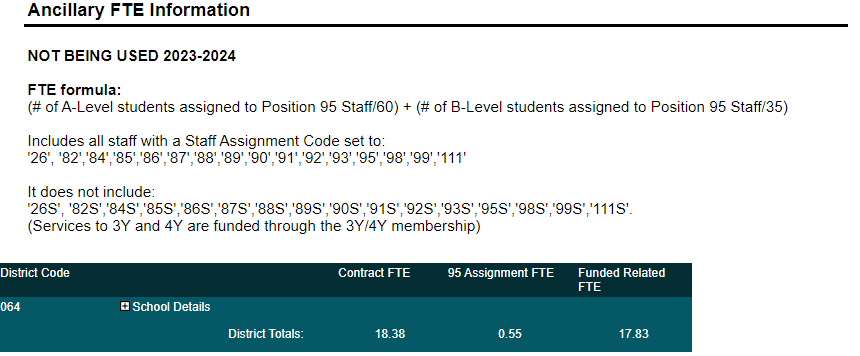 Investing for tomorrow, delivering today.
15
Teacher/SLP Caseload Report
NMAC 6.29.1.9 requires that service providers carry a caseload within a ratio to ensure students are receiving FAPE. Teachers whose FTE exceed the ratio are required to submit a waiver. 
Caseloads: the number of students with disabilities whom the teacher is responsible for supporting, including creating and implementing individualized education plans (IEPs) 
FTE: Full Time Equivalent

Why is this data important?
This ratio helps ensure that students with disabilities have the resources necessary to be successful in their education. 
Routinely exceeding the ratio leads the question, “Is a student receiving FAPE?”
Link to Teacher/SLP Caseload Report in Nova:
https://eui.ped.state.nm.us/sites/stars/ProdNova/_layouts/15/ReportServer/RSViewerPage.aspx?rv:RelativeReportUrl=/sites/stars/ProdNova/PublicFolders/District%20and%20School%20Reports/Special%20Education/SPED%20-%20Teacher%20and%20SLP%20Caseload%20Report.rdl
Teacher/SLP Caseload Report
Validation requirements:
Ensure the “Total SWD” number matches the Profile Child Count.
If Child Counts do not match other reports, must find and correct the discrepancy to ensure all child counts in each report match.
If any of the highlighted cells are orange, a Caseload Waiver is required.
Correct any noted errors.
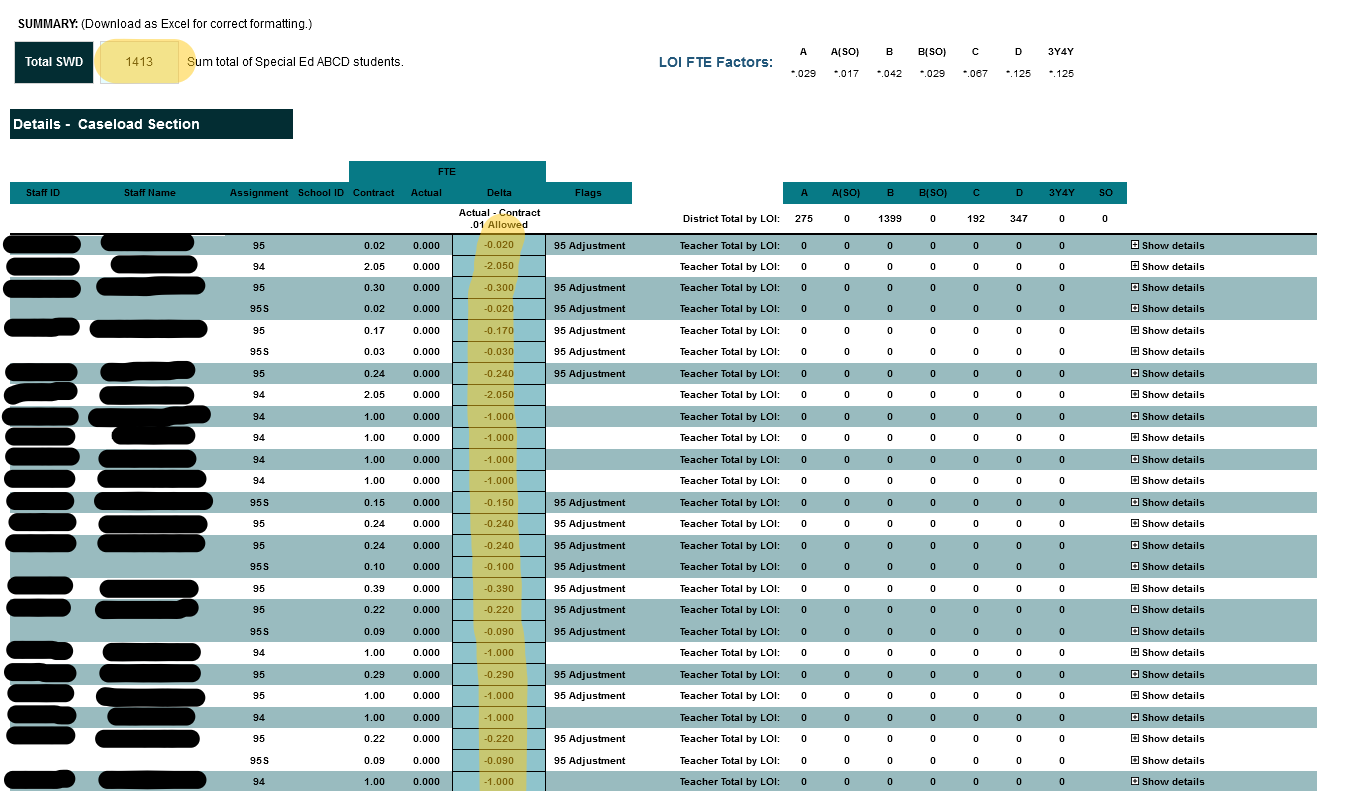 Investing for tomorrow, delivering today.
17
Indicator 7 Report - Preschool Outcomes
Indicator 7 report informs on progress special education preschoolers are making. Progress is measured twice each year in 3 areas: behavior, language acquisition, and social-emotional development. 
Why is this data important?
A student’s progress, or lack of progress, will help educators and families identify strengths and areas of need.
Without data, you’re just another person with an opinion.
~W. Edwards Deming
Link to Indicator 7 Report in Nova:
https://eui.ped.state.nm.us/sites/stars/ProdNova/_layouts/15/ReportServer/RSViewerPage.aspx?rv:RelativeReportUrl=/sites/stars/ProdNova/PublicFolders/District%20and%20School%20Reports/Special%20Education/SPED%20-%20SPP%20Indicator%2007%20Preschool%20Outcomes%20Report.rdl
Indicator 7 Report - Preschool Outcome Errors
Validation requirements:
Ind. 7 has multiple pages.
Errors are listed on the first page, others on the second page, and some are on both pages.

Red comments are errors that must be fixed, Yellow comments are warnings but are not required to be fixed.
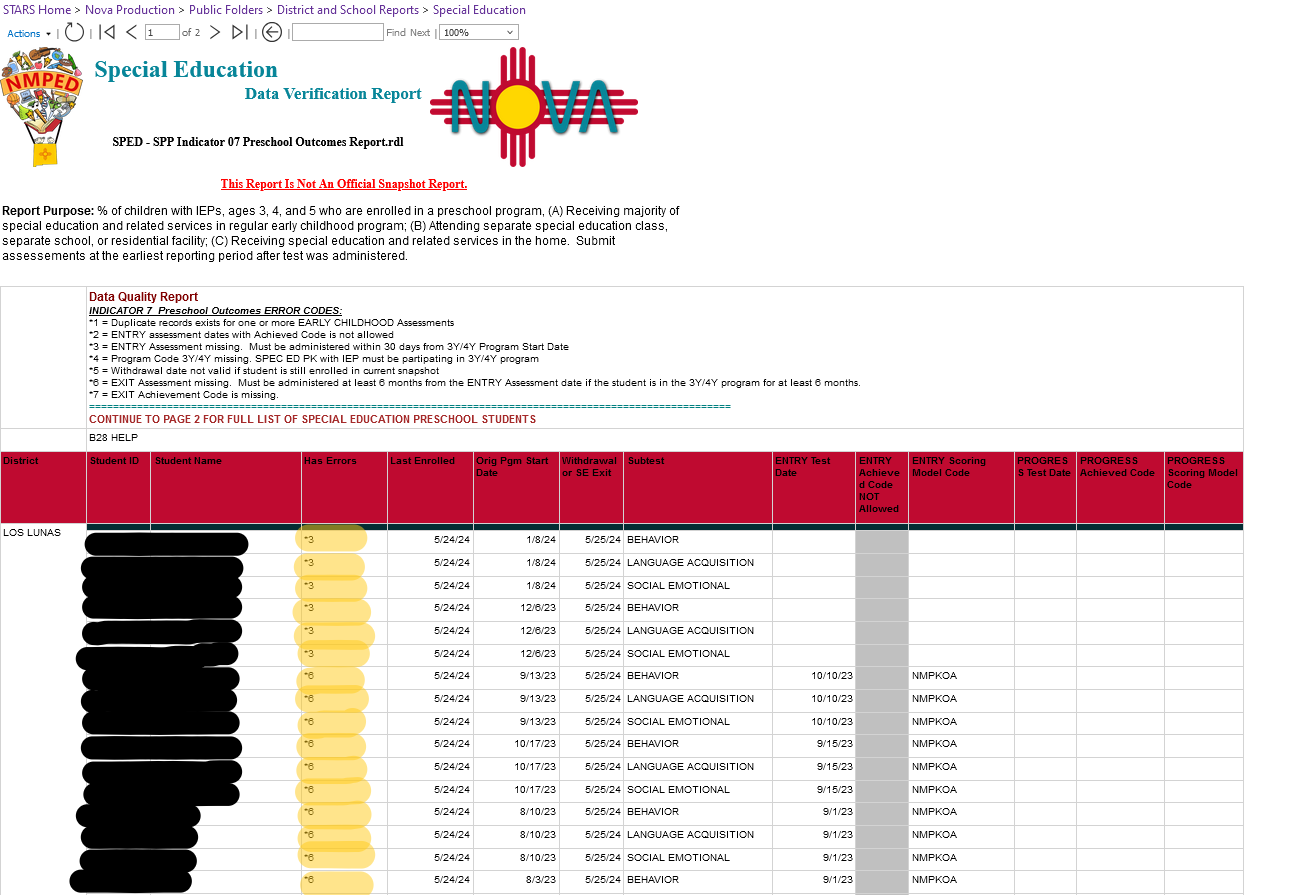 Errors requiring correction.
Investing for tomorrow, delivering today.
19
Indicator 7 Report - Preschool Outcome Errors (Cont.)
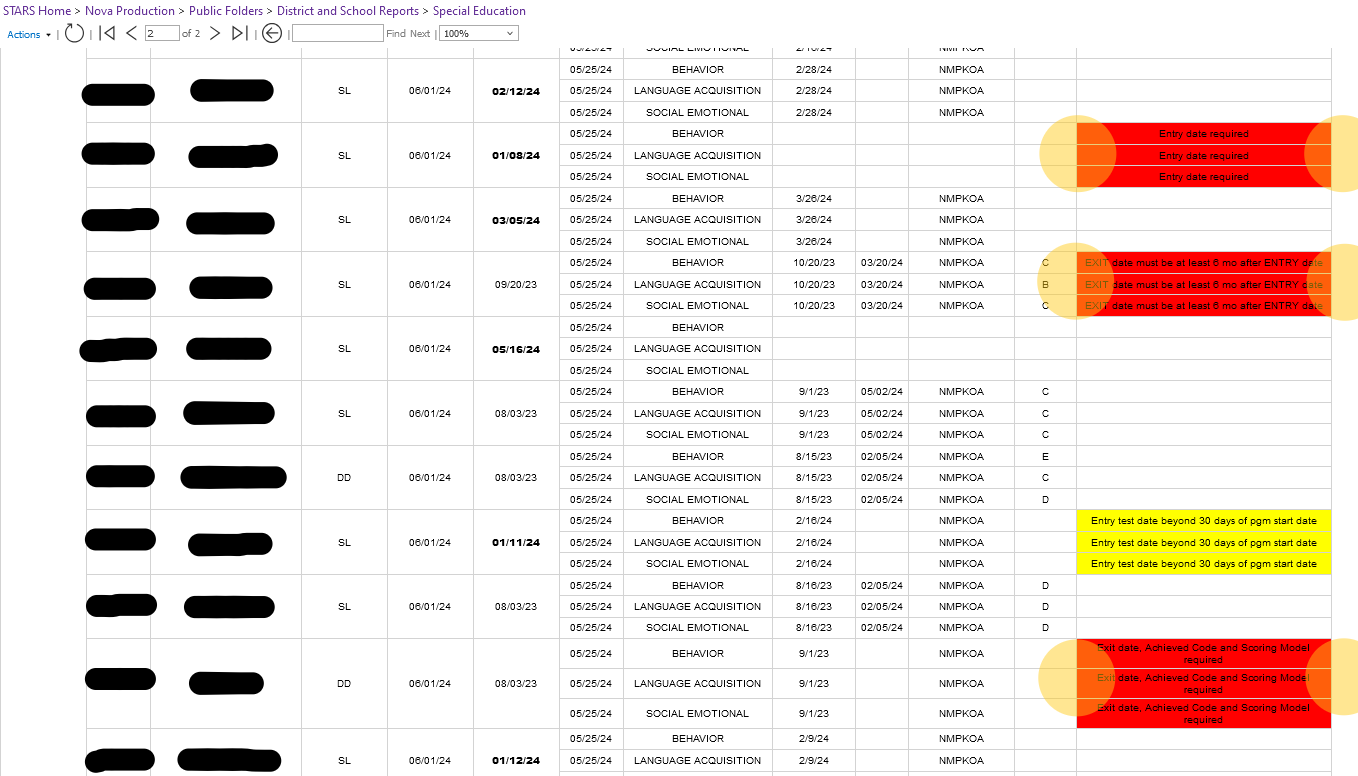 Q & A
Take a moment to enter your questions on the reports discussed so far.
Use the QR code or click here, to write down your questions.
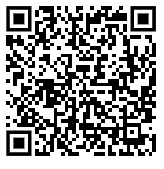 Indicator 12 Report - Preschool Transition
The Indicator 12 report provides the percentage of students referred by Part C to Part B of the Individuals with Disabilities Education Act (IDEA).
This report ensures that eligible students are evaluated and receive services in a timely manner. 
Why is this important?
Addressing needs as soon as possible significantly improves a child’s long-term outcomes in learning, behavior, and overall development.
Link to Indicator 12 Report in Nova:
https://eui.ped.state.nm.us/sites/stars/ProdNova/_layouts/15/ReportServer/RSViewerPage.aspx?rv:RelativeReportUrl=/sites/stars/ProdNova/PublicFolders/District%20and%20School%20Reports/Special%20Education/SPED%20-%20SPP%20Indicator%2012%20Early%20Childhood%20Part%20C%20to%20B%20Transition%20Summary%20Report.rdl
Indicator 12 Report - Preschool Transition
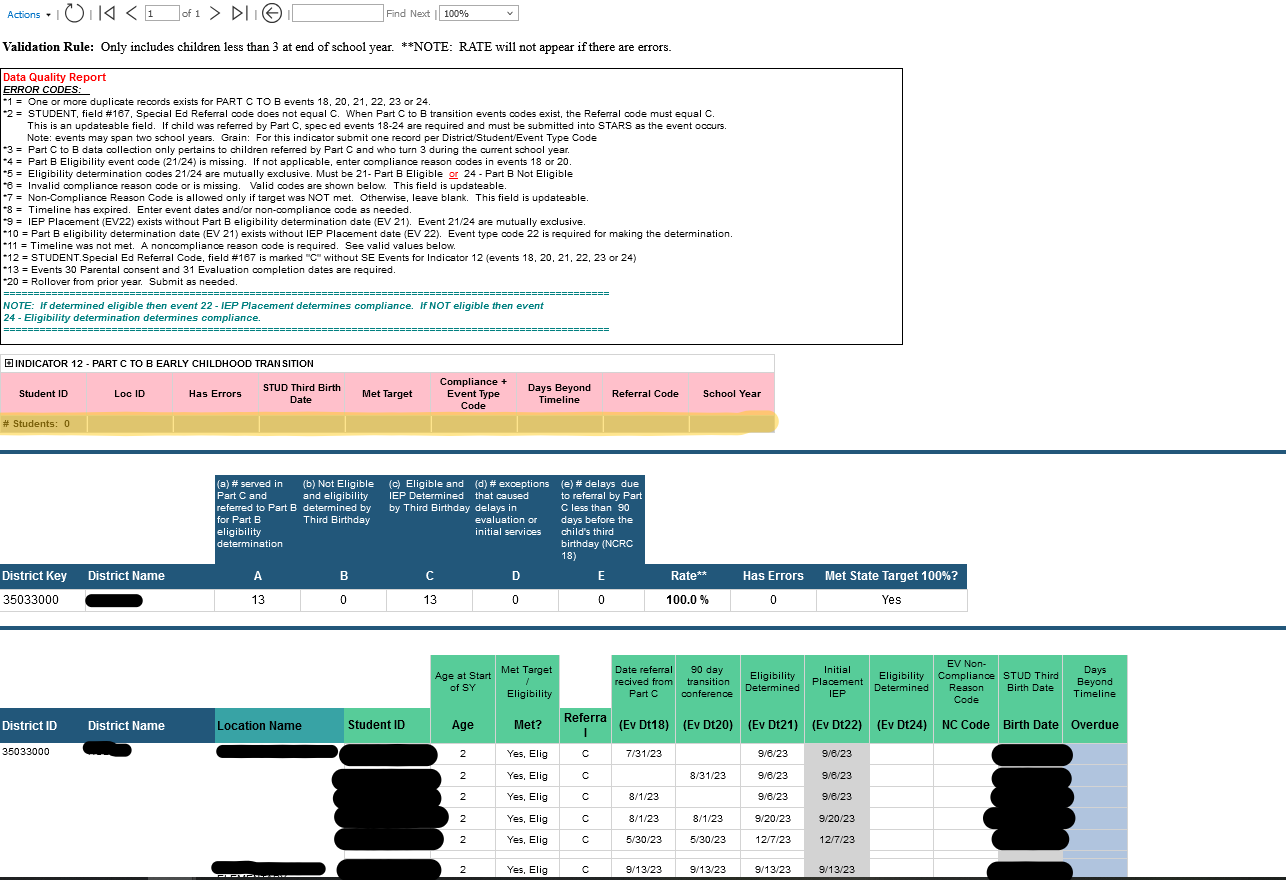 Validation requirements:
Check for errors in pink section; the key will explain errors.

Data table at bottom; please ensure records are as complete, accurate and free of errors.
Key for error explanation.
Investing for tomorrow, delivering today.
23
Indicator 12 Report - Preschool Transition (Cont.)
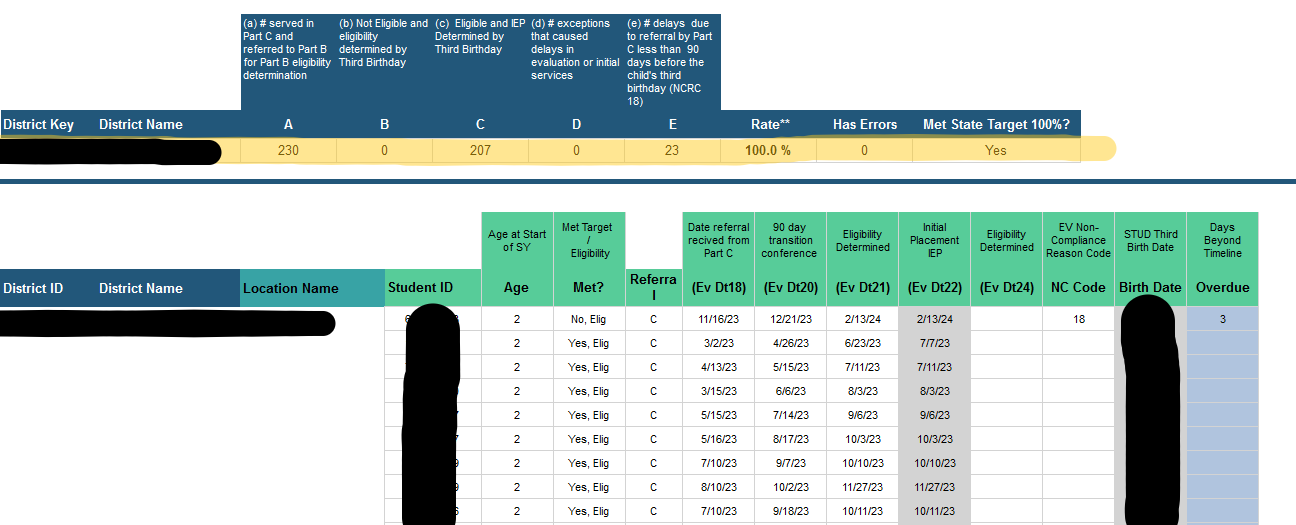 Compliance data
Indicator 11 Report - Evaluation Timelines
The Indicator 11 provides the percentage of students who were evaluated within 60 days of parental consent.
Why is this important?
The timely evaluation of children for special education services is monitored. This indicator is crucial for ensuring that students who may need special education services receive timely assessments, allowing for prompt intervention and support. This helps address educational needs and provides necessary services to students as early as possible.
Link to Indicator 11 Report in Nova:
https://eui.ped.state.nm.us/sites/stars/ProdNova/_layouts/15/ReportServer/RSViewerPage.aspx?rv:RelativeReportUrl=/sites/stars/ProdNova/PublicFolders/District%20and%20School%20Reports/Special%20Education/SPED%20-%20SPP%20Indicator%2011%20Parental%20Consent%2060%20Day%20Timeline%20Report.rdl
Indicator 11 Report - Evaluation Timelines
Validation requirements:
Check for errors in red section; the key will explain errors.

I11 Compliance info is found in the blue section in the middle (for program side; info not required for data validation.)

Data table is at bottom; please ensure records are complete, accurate and free of errors.
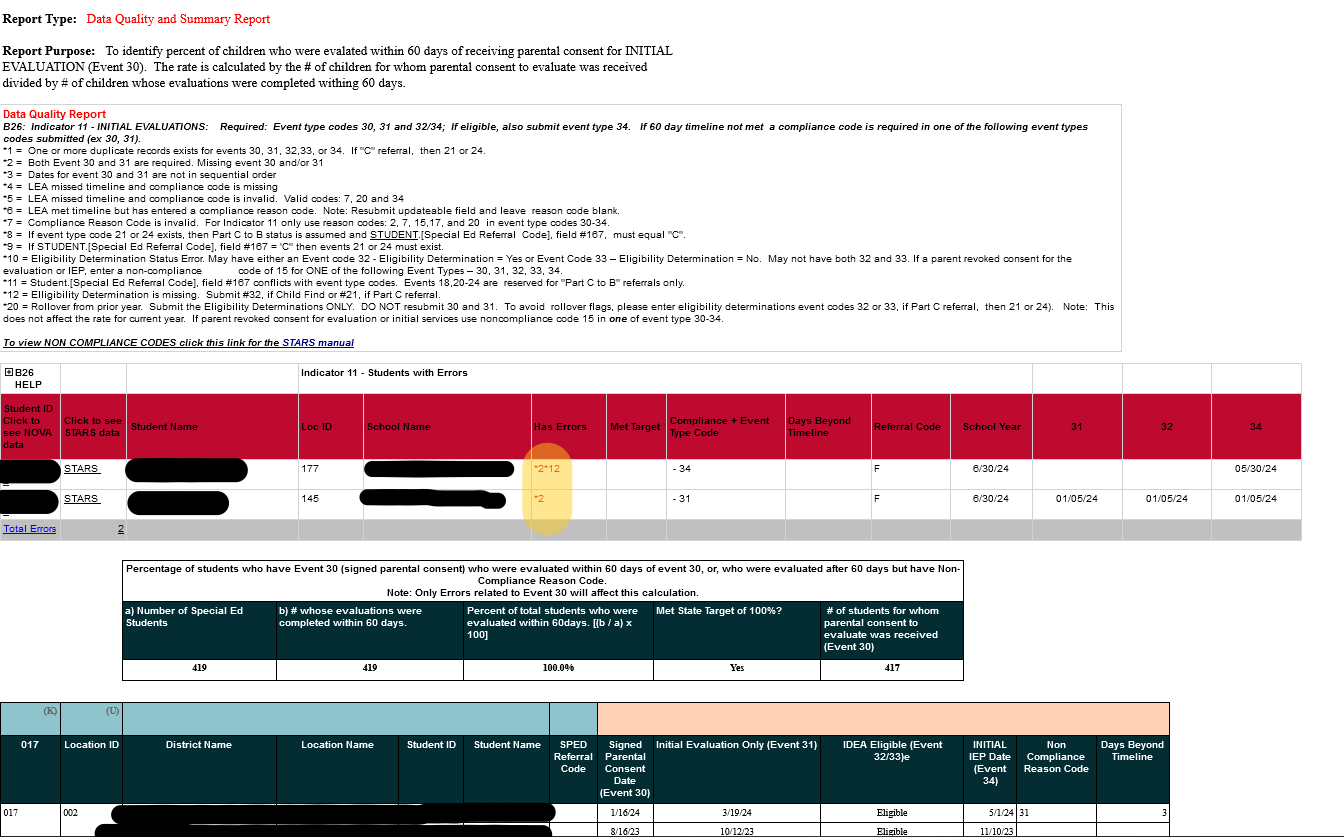 Key for error explanation.
Investing for tomorrow, delivering today.
26
Indicator 11 Report - Evaluation Timelines
Compliance data.
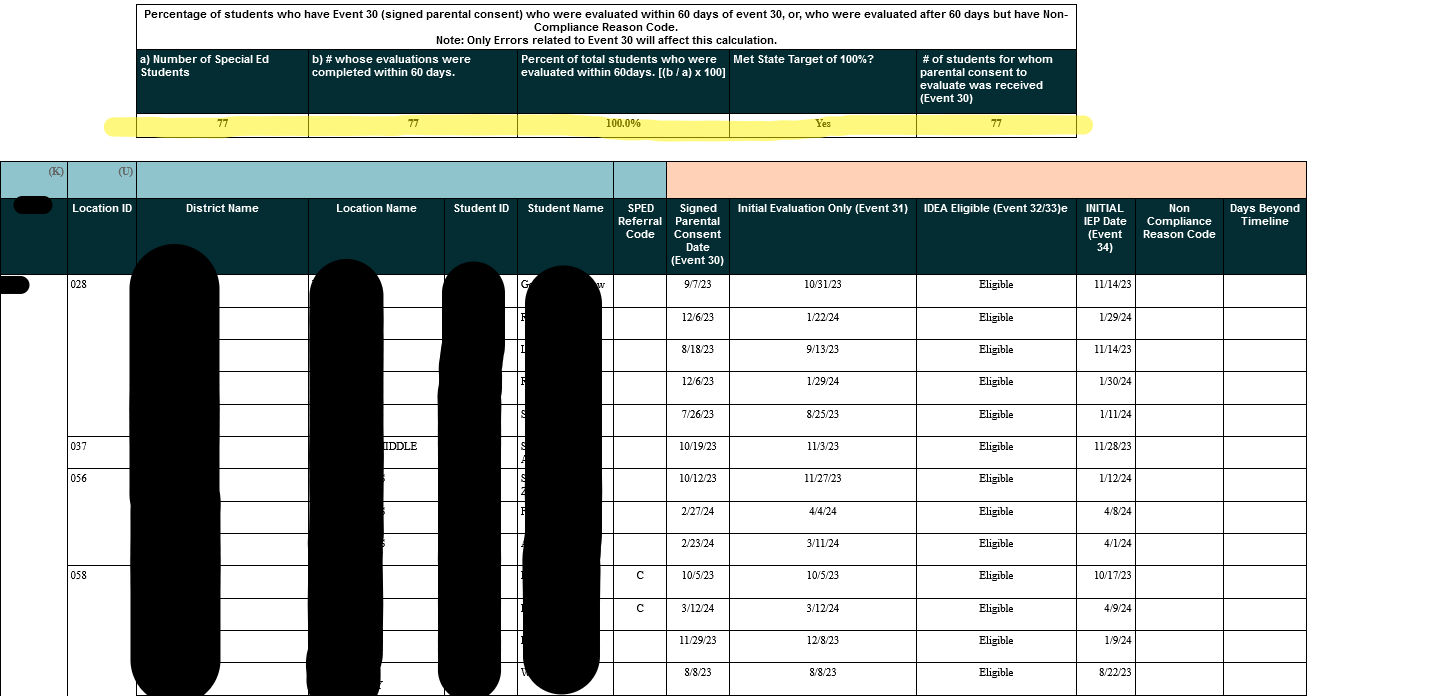 Student Infraction & Response - Detail & Exceptions
These reports show us that LEAs have reported all student infractions for students with disabilities, as required by the Office of Special Education Programs (OSEP). 
This includes LEAs reporting all uses of restraint and seclusion, even when use is not linked to an infraction. 

NMAC 6.11.2.10(E)(6): 
(c) Schools shall report to the department, through the department's data collection and reporting system, the following information on a timeline and reporting frequency established by the department:
(i) all instances in which a restraint or seclusion technique is used;
(ii) all instances in which law enforcement is summoned instead of using a restraint or seclusion technique;
(iii) the names of the students and school personnel involved in an incident in which restraint or seclusion was used; and
(iv) if a student was restrained, the type of restraint, including mechanical restraint or physical restraint, that was used.
(d) If a school summons law enforcement instead of using a restraint or seclusion technique on a student, the school shall comply with the reporting, documentation, and review procedures established pursuant to this rule and Section 22-5-4.12 NMSA 1978.
Student Infraction & Response - Detail & Exceptions
Why is this important?
Tracking infractions and events in which restraint and/or seclusion are utilized is crucial for ensuring compliance with regulations and ensuring students have access to FAPE.
Note: A PED Memo was issued in 2021 regarding the requirement to report restraint & seclusion events. The document can be viewed here: https://webnew.ped.state.nm.us/wp-content/uploads/2021/09/Restraint_and_Seclusion_Memo_7_29_21.pdf
Link to Infraction Exception Report in Nova:
https://eui.ped.state.nm.us/sites/stars/ProdNova/_layouts/15/ReportServer/RSViewerPage.aspx?rv:RelativeReportUrl=/sites/stars/ProdNova/PublicFolders/District%20and%20School%20Reports/Special%20Education/SPED%20-%20Student%20Infraction%20and%20Response%20Exceptions.rdl

Link to Infraction Detail Report in Nova:
https://eui.ped.state.nm.us/sites/stars/ProdNova/_layouts/15/ReportServer/RSViewerPage.aspx?rv:RelativeReportUrl=/sites/stars/ProdNova/PublicFolders/District%20and%20School%20Reports/Special%20Education/SPED%20-%20Student%20Infraction%20and%20Response%20Detail.rdl
Student Infraction & Response Detail Report
Validation requirements:
This report must contain data.

All infractions:
no matter how minor or major must be reported.
those requiring a Manifestation Determination Meeting (MDR) and those that do not require an MDR must be reported.
those where restorative justice is used.

Informal removals must be reported, i.e. sending home to cool down, taking a break, etc.

Failure to report data will result in a non-valid and non-reliable data finding.
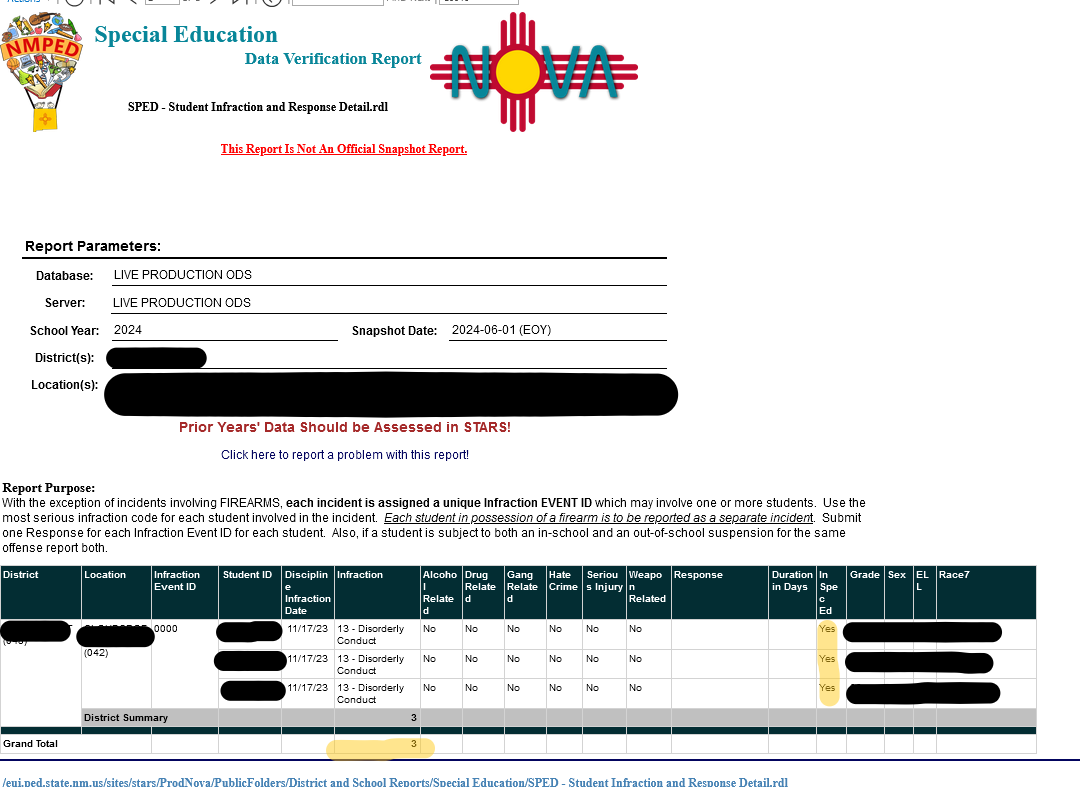 30
Student Infraction & Response Exception Report
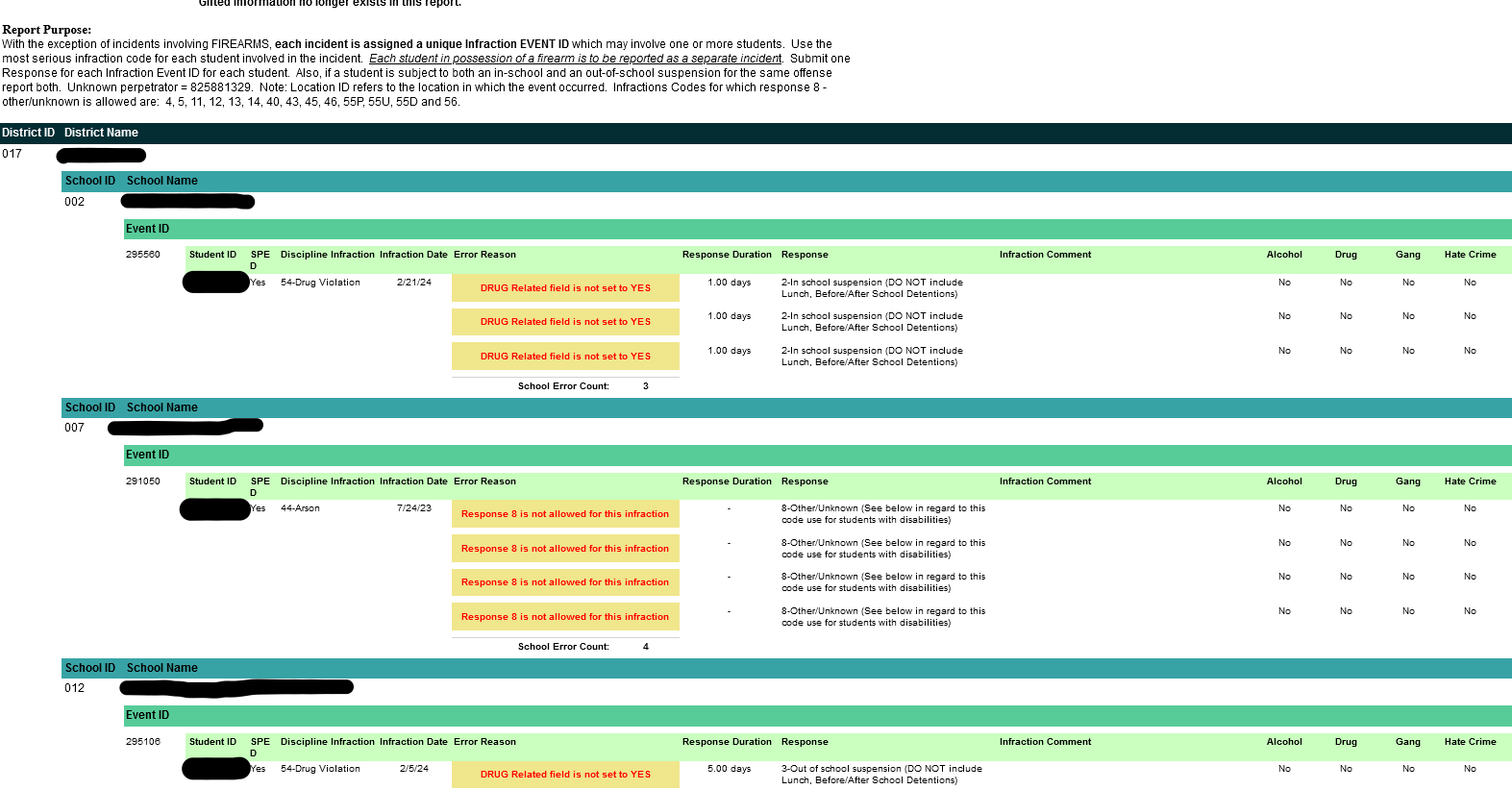 Validation requirements:
All errors noted in this report must be corrected.
A blank report indicates:
there are no errors; or
no data has been reported.
Using a response type of “Other” will cause Error 8 on this report. Error 8 must be corrected.
Investing for tomorrow, delivering today.
31
Missing Exit Events Report
This report ensures that LEAs have correctly exited a student from special education. 
Why is this important?
This information ensures that students with disabilities has been exited from special education. It also acts as a safeguard to ensure that as student is not inadvertently exited from special education when there is movement between LEAs.
Link to Missing Exit Events Report in Nova:
https://eui.ped.state.nm.us/sites/stars/ProdNova/_layouts/15/ReportServer/RSViewerPage.aspx?rv:RelativeReportUrl=/sites/stars/ProdNova/PublicFolders/District%20and%20School%20Reports/Special%20Education/SPED%20-%20Missing%20Special%20Education%20Exit%20Events.rdl
Missing Exit Events Report
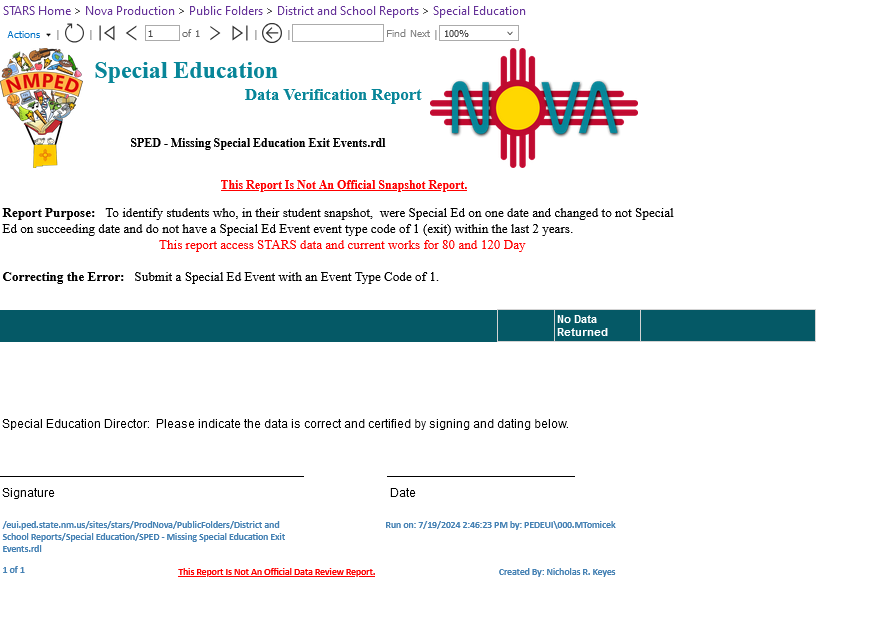 Validation requirements:
All errors must be cleared.
The report will display “blank” if there are no missing exit events.
This report only displays errors.
Investing for tomorrow, delivering today.
33
Child Count Location Report
This report checks to make sure that each special education student is tied to a location with a valid NCES code required for federal reporting. 

Why is this important?
This report identifies any students at off site locations and alerts the LEA so that a correction can be made. 
Any students that are not corrected cannot be reported in the Federal Child Count.
Link to Child Count Location Report in Nova:
https://eui.ped.state.nm.us/sites/stars/ProdNova/_layouts/15/ReportServer/RSViewerPage.aspx?rv:RelativeReportUrl=/sites/stars/ProdNova/PublicFolders/District%20and%20School%20Reports/Special%20Education/SPED%20-%20Child%20Count%20Location%20Errors.rdl
Child Count Location Report
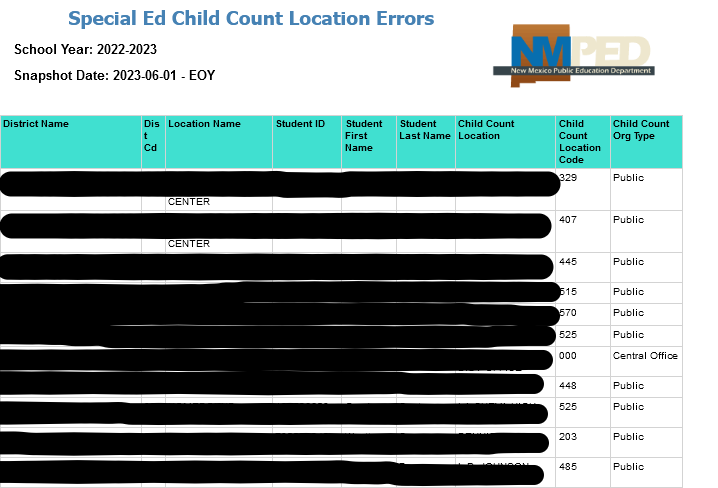 Validation requirements:
All errors must be cleared.
The report will display “blank” if there are no child count location errors.
This report only displays errors.
Example: Child Count Report from SY 22-23 STARS
Investing for tomorrow, delivering today.
35
Q & A
Take a moment to enter your questions on the reports discussed so far.
Use the QR code or click here, to write down your questions.
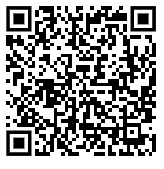 Document Transfer Station (DTS)
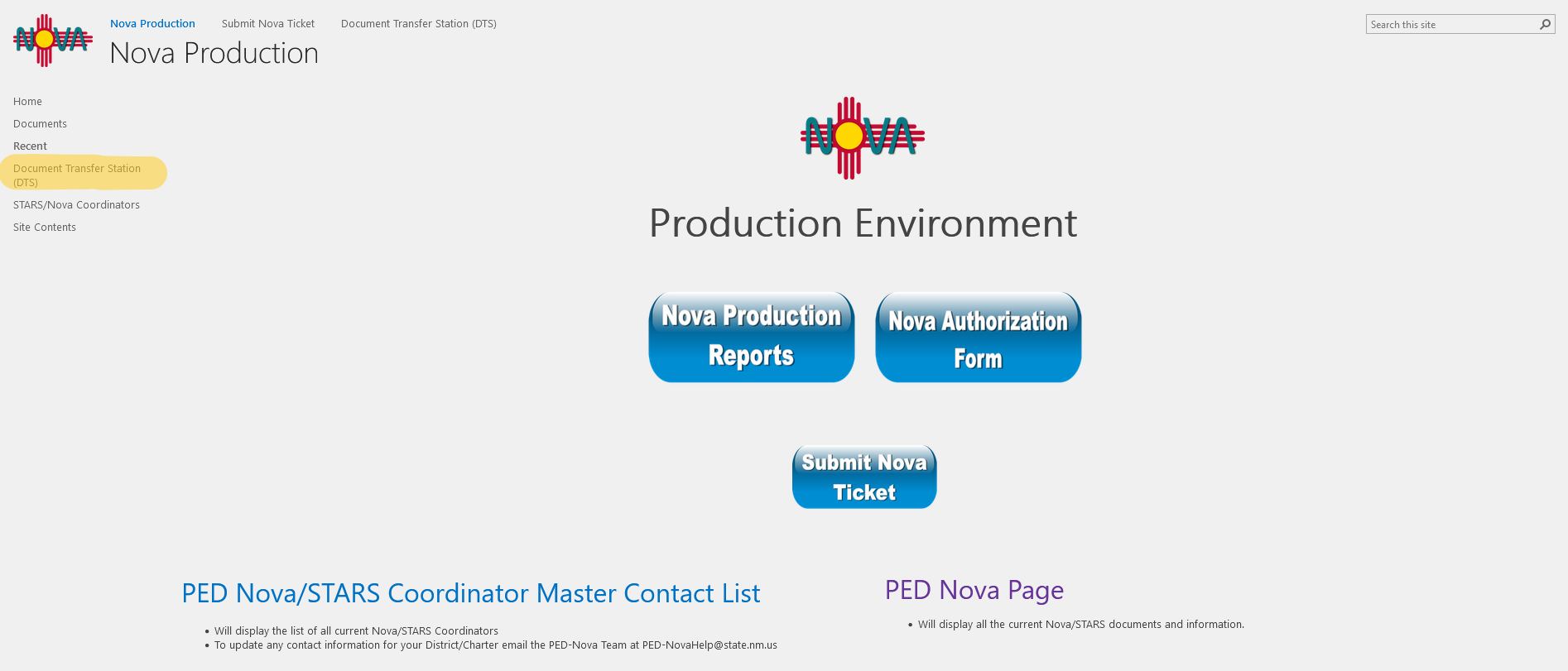 Upload the Data Validation form and any necessary justifications to the respective 40/80/120/EOY folder for your LEA.
Data notes must also be provided here.
Contact Mahesh (mahesh.reddy-erri@ped.nm.gov)if you do not see the DTS link on the homepage.
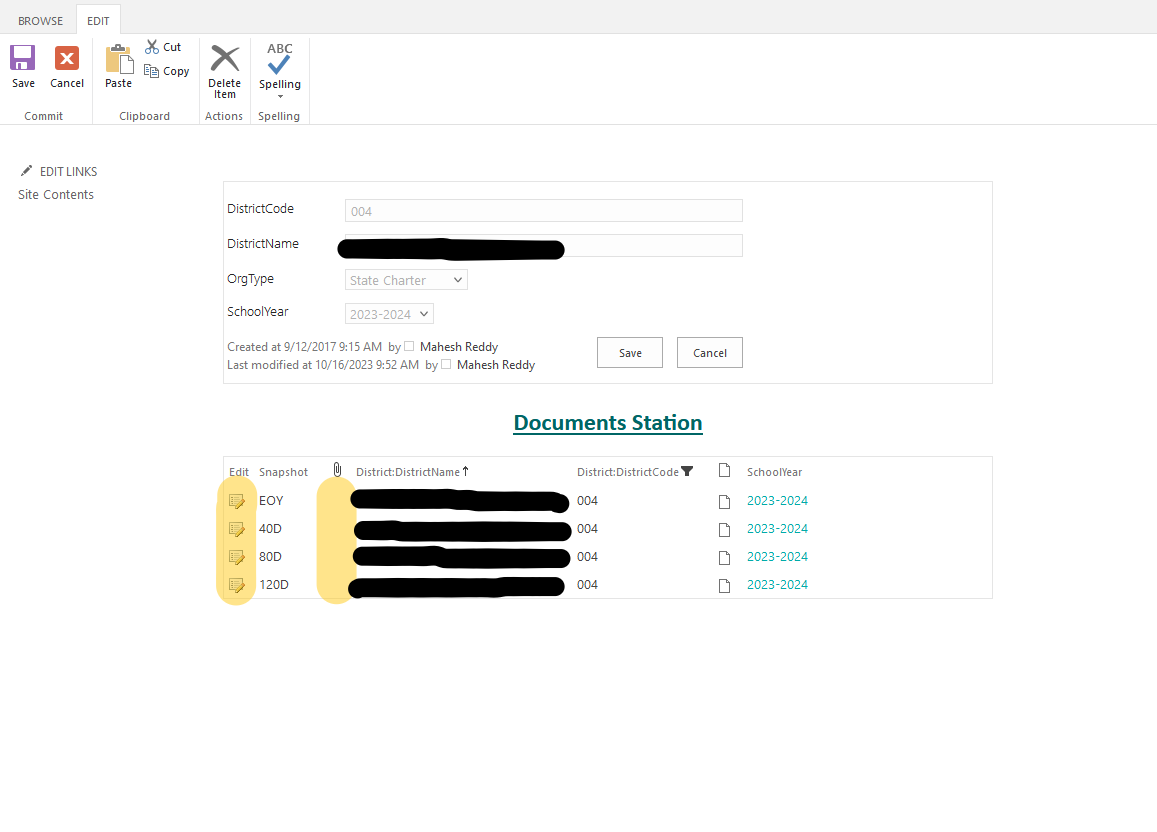 Investing for tomorrow, delivering today.
37
Data Validation Form
ALL lines must be initialed and must affirm that each report is accurate.
Must mark “No Data” on reports where have no data to report, not just reports that are blank.
Only sign off on the bottom of this report when all of data is accurate. 
Upload form to the DTS when complete.
Please notify assigned reviewer when this is complete.
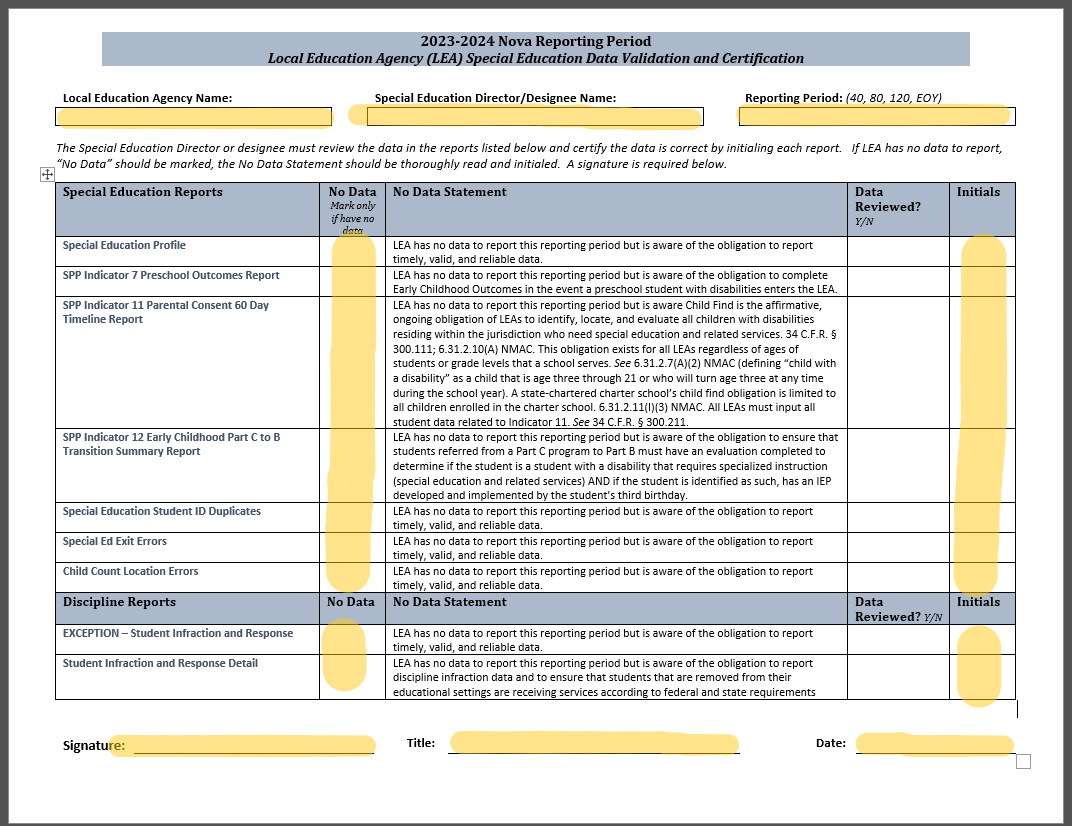 Investing for tomorrow, delivering today.
38
Special Education Data Quality Tab
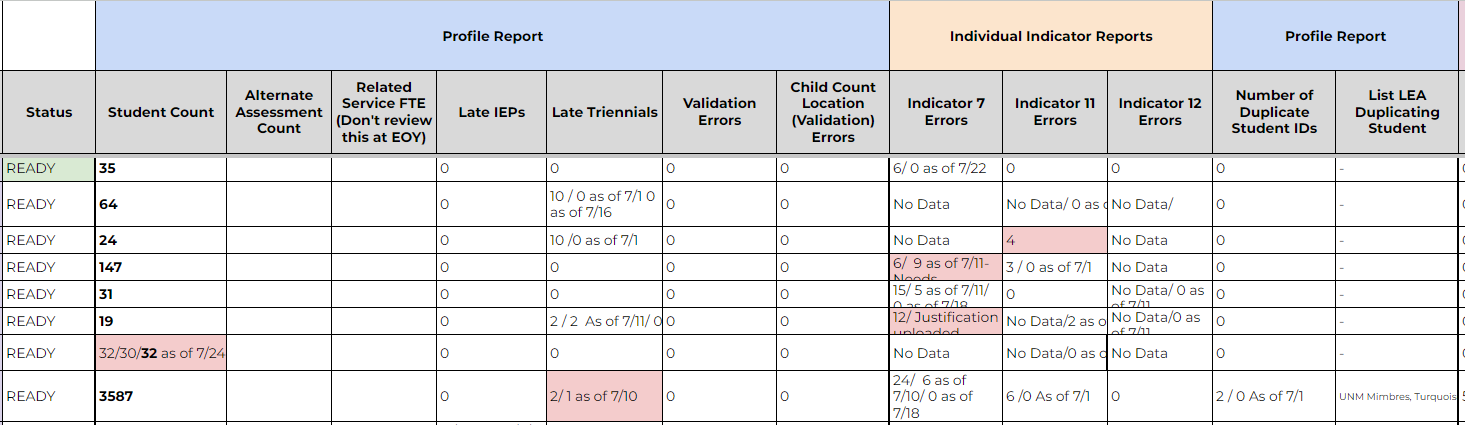 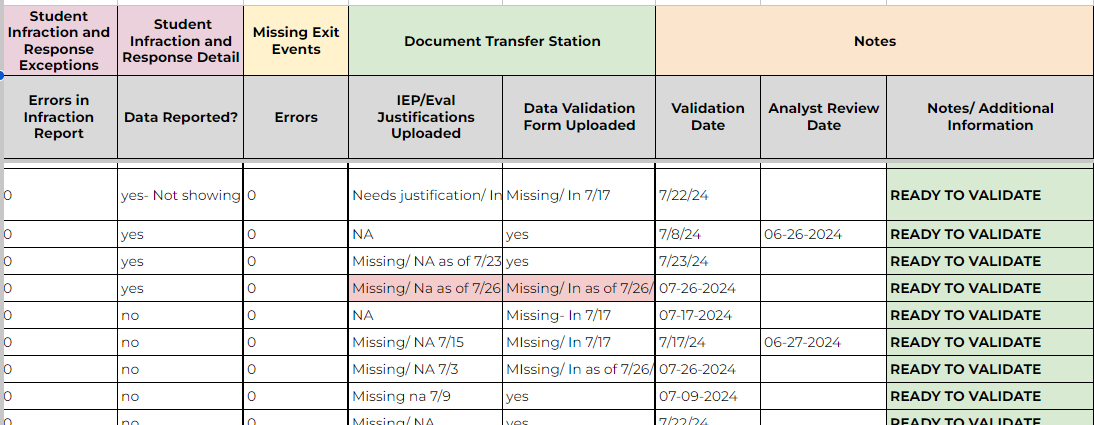 Data filled with this color indicate “Errors” or data that needs correction.
Regular High School Diploma
Standard Program of Study
Fully aligned with state standards
Meets definition of “Regular High School Diploma”
Ends right to FAPE
IDEA Statutes and Regulations
Regular High School Diploma:  “the standard high school diploma awarded to the preponderance of students in the State that is fully aligned with State standards”
Modified and Ability Programs of Study
Permit minor to significant deviations from the state standards and credit requirements required by students without disabilities to obtain a diploma
Do not meet the definition of “Regular High School Diploma”
Student has continued right to FAPE
State Statute & Rule
Diploma of Excellence
Three Programs of Study to Obtain a Diploma
Standard
Modified (Formerly Career Readiness)
Ability
Conditional Certificate of Transition
To be provided to students that did not receive a diploma through one of the programs of study after 4 years of high school
Student has continued right to FAPE
Permitted to participate in graduation activities
Graduation Reporting
Student must be submitted with Diploma Type AND one of the following:
Code 13 The student received a conditional certificate of conditional transition and Plans to return for a Free and Appropriate Public Education (FAPE).

Code 14 To be used for students with disabilities that have been awarded a Modified Diploma or Ability Diploma and are continuing to work toward a Standard Diploma and/or IEP goals. Plans to return for a Free and Appropriate Public Education (FAPE).

Code 15 Graduation – Student with a disability graduated with a diploma on the ability or modified option; and Will not be returning for a Free and Appropriate Public Education (FAPE).

Code 16 Completion – Student with a disability earned a conditional certificate of transition; and Will not be returning for a Free and Appropriate Public Education (FAPE).
Event Reason 9-12 should also be submitted with those codes.
Mark a student Graduated (G) if the student has received an Ability or Modified Option. Regardless of if they plan to return next school year or not. 
If the student does return you will not mark them Graduated (G) again if they do not receive a Standard Diploma or until they receive a Standard Diploma.
Errors in Data - Corrections Overview
Encountered an error on Nova report
Check your SIS
(Your SIS is purchased by your district, PED cannot make corrections to your SIS)
Located problem
Your SIS data is correct, but Nova errors remain
The Nova errors are correct
(Ex: Student was not tested or IEP was late)
Reach out to your Data Reviewer for verification and next steps
Put a ticket in ticket with your SIS and Nova- work with them to correct the error
Fix problem and rerun report to ensure no errors on Nova report
Rerun your report to ensure Nova errors have corrected
2024-2025 Changes
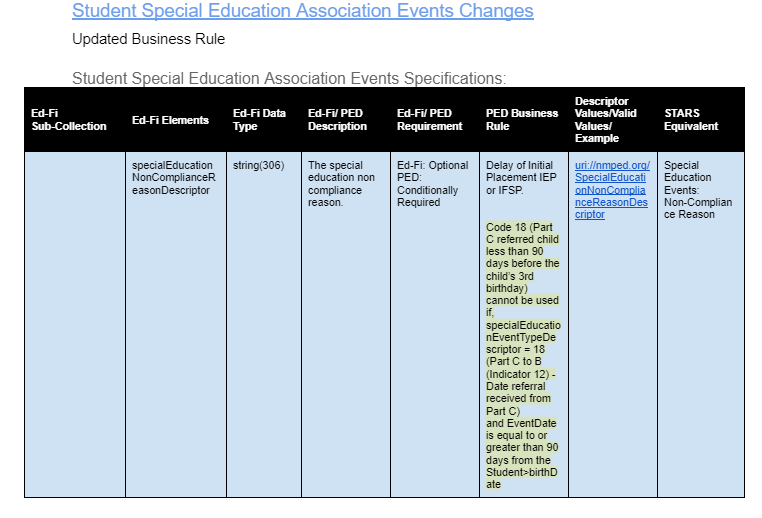 Link to Nova changes log:
Nova Changes Log Document - Google Docs
2024-2025 Changes
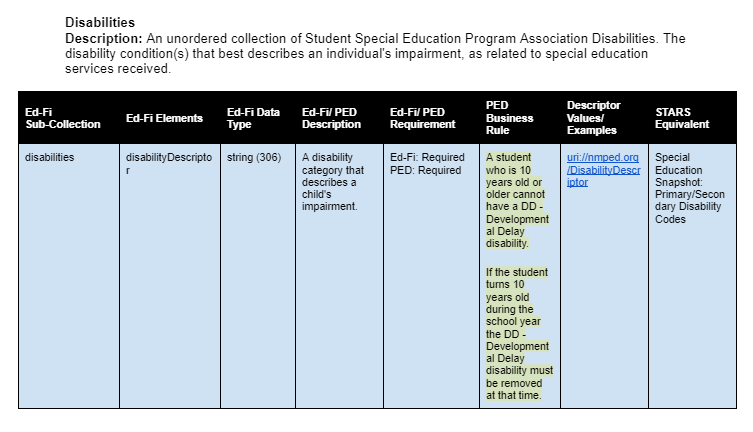 Data Reviewers for LEAs
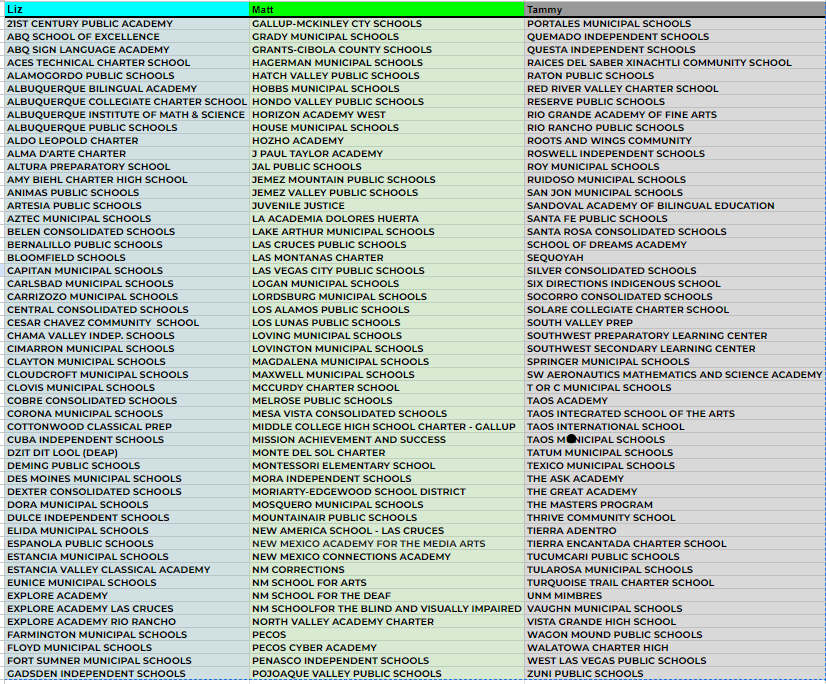 Nova Office Hours
The Nova team has office hours weekly on Tuesdays at 11:00 am.
This is a good time to join and have up to date Nova information and to ask any questions you may have if you are having trouble with Nova.
Microsoft Teams 
Join the meeting now
Meeting ID: 248 580 542 464
Passcode: 2qjuXJ
Other Reminders
Indicator 14 data due September 30, 2024.  Check with Glenn D on the status for your LEA.

Indicator 8 parent survey to be sent out soon for SY23-24.  Please encourage parents who receive the survey to complete it.
Data Team Contact List
Indicator 14:
gdamian@nmhu.edu
Office of Special Education Data Team:
charlene.marcotte@ped.nm.gov
lorenzo.dominguez@ped.nm.gov
liz.schweiger@ped.nm.gov
matthew.tomicek@ped.nm.gov
tamara.burkett@ped.nm.gov
trudy.cordova@ped.nm.gov (back up)
NOVA Data:
alison.watt@ped.nm.gov
nicholas.keyes@ped.nm.gov
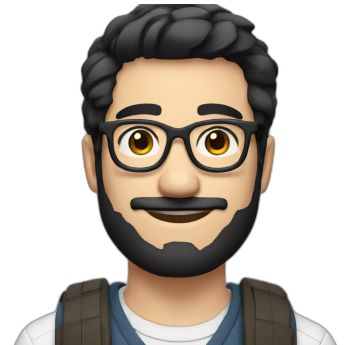 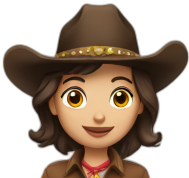 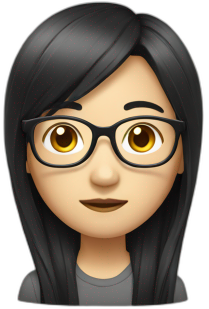 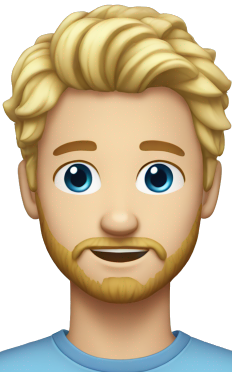 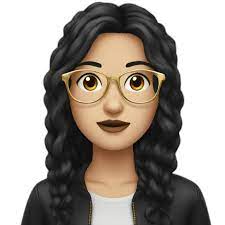 48
[Speaker Notes: Charlene]
Questions
For specific questions, email the assigned data reviewer:
Assigned data reviewer list can be found here:Data Reviewers


Scan the QR code to join our live Q&A on Google Sheets:
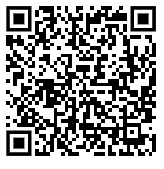 Office of Special Education
Understanding Local Education Agency (LEA) Maintenance of Effort (MOE)
Charlene Marcotte, Deputy Director, Data & Finance
Lorenzo Dominguez, Asst. Deputy Director, Data & Finance
Kaylock Sellers, Financial Coordinator
Katalina Gallegos, Management Analyst
September 18th, 2024
Investing for tomorrow, delivering today.
Housekeeping
Office Hours slides can be accessed:
From the Office of Special Education website, on the Resources page under Office Hours. 
https://webnew.ped.state.nm.us/bureaus/special-education/resources/
“Make a copy” if you want to take notes on the presentation.
Use the QR code or click here, to write down your questions. 
Make sure you are on mute so all can hear today’s presentation.
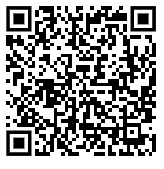 Investing for tomorrow, delivering today.
51
Agenda
Maintenance of Effort (MOE) Introduction

MOE Exceptions

MOE Adjustments

MOE Site

General Information
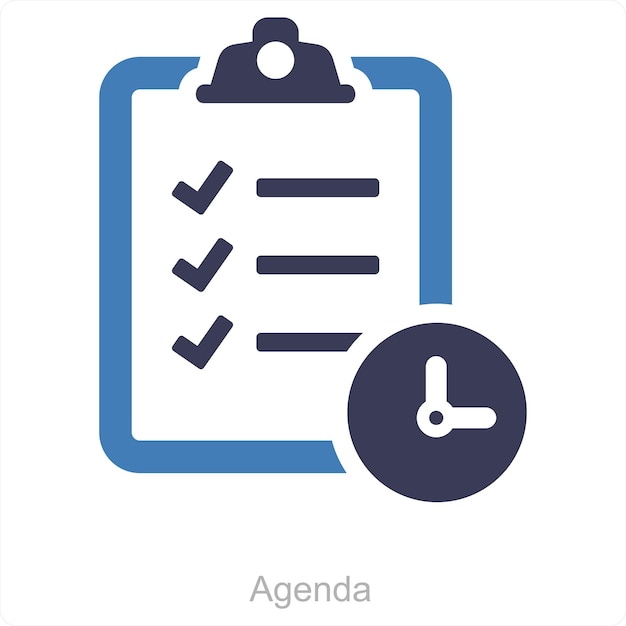 LEA MOE
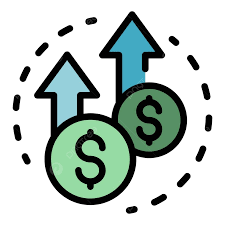 What is Local Education Agency (LEA) Maintenance of Effort (MOE)?
LEA MOE:  In each year, for the education of children with disabilities, an LEA must:
Budget at least as much as it expended in the most recent year it met LEA MOE, referred to as “eligibility standard”.
Expend at least as much as it expended in the most recent year it met LEA MOE, referred to as “compliance standard”.
Investing for tomorrow, delivering today.
2
LEA MOE
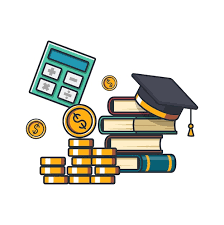 Why is MOE Required?
LEA MOE is required to ensure that LEAs do not replace state/local funding with federal funds.
NOTE:  IDEA B funds are to supplement state and local funds and not to take the place of (supplant).
Investing for tomorrow, delivering today.
2
LEA MOE Verification
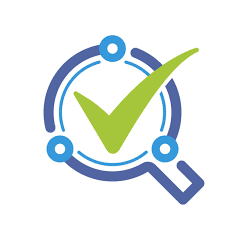 How is LEA MOE verified?
Through a submission of calculations to the Office of Special Education (OSE).
The OSE ensures that the LEA:
Budgeted (Eligibility Standard); and
Expended (Compliance Standard)
    The same amount or more in the most recent year it met 
    LEA MOE.
3
Investing for tomorrow, delivering today.
Calculating MOE
How is LEA MOE calculated?
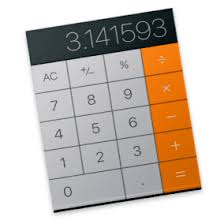 Four Methods:
Total amount of local funds.
Total amount of state and local funds.
Per capita amount of local funds.
Per capita amount of state and local funds.
3
LEA MOE
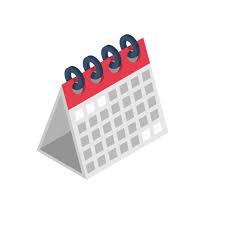 When do LEAs complete MOE calculations?
Budget (Eligibility Standard) - Due in the Spring

Expenditures (Compliance Standard) - Due in the Fall
MOE Compliance calculations based on 2023-2024 expenditures are the focus of this presentation.
Investing for tomorrow, delivering today.
2
OBMS Data Used to Calculate MOE
58
OBMS Data Used to Calculate MOE
59
Investing for tomorrow, delivering today.
OBMS Data Used to Calculate MOE
60
LEA MOE
How does the LEA complete the MOE calculation?
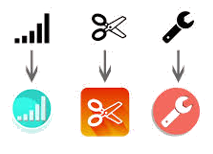 OSE will request for closed OBMS data from the previous 3 slides to be entered into the OSE MOE site: https://webed.ped.state.nm.us/sites/SpEdIDEA/SitePages/MOE.aspx

LEAs must review the data for accuracy and make any necessary corrections.

Back-up documentation for all costs:
Must be kept on file 
Provided to the OSE upon request.
Documentation examples can include:
Contracts
Time and Effort documentation
2
OSE MOE Review
Once an LEA has submitted their MOE data, what happens next?
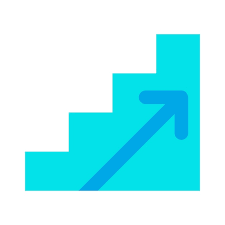 OSE will review the data LEAs submitted in the MOE site: https://webed.ped.state.nm.us/sites/SpEdIDEA/SitePages/MOE.aspx

OSE will determine if the LEA met the compliance standard by verifying expenditures were at least as much as expended in the most recent year the LEA met MOE.
Investing for tomorrow, delivering today.
2
Q & A
Take a moment to enter your questions on the general information discussed so far.
Use the QR code or click here, to write down your questions.
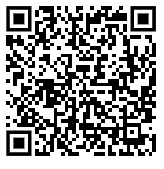 Exceptions – General Information
If an LEA does not meet MOE after all expenditures have been entered, an LEA may apply exceptions to reduce its required MOE level and meet the compliance standard using any of the four methods.
Exceptions:
All exceptions must be supported by an auditable paper trail. 
If the LEA has met MOE, exceptions cannot be applied.
It is permissible to take multiple exceptions in one year, as long as   
each exception applies in that year.
8
Investing for tomorrow, delivering today.
Exception (a)
Allowable Exception:
(a) The voluntary departure, by retirement or otherwise, or departure for just cause, of special education or related services personnel.
Note: If staff worked .5 FTE on special education duties then .5 FTE can be the exception; not the entire salary and benefit of that FTE
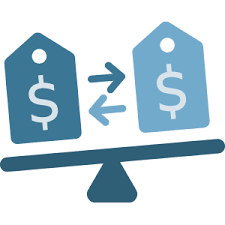 65
Exception (a) Non-Qualifications
The following do not qualify under the Voluntary Departure exception (a):
The LEA reassigns the special education teacher or ancillary staff to other duties in the district;
The LEA reduces the number of special education staff due to a reduction in force;
The LEA changes local special education policy or procedure, reducing the number of staff and/or hours;
The LEA releases or does not renew the contract of a probationary employee; and
The LEA is not able to recruit or hire a special education teacher and relies on long term substitute teachers during the school year.
66
Investing for tomorrow, delivering today.
Exception (b)
Allowable Exception:
(b) A decrease in the enrollment of children with disabilities.
If there is a decrease in enrollment of students with disabilities in an LEA, the calculator automatically accounts for the difference between the two years.
That difference is converted to a percentage, which is multiplied by the prior year expenditures.
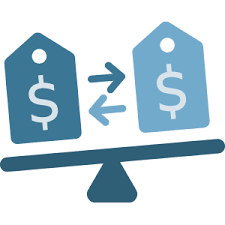 67
Investing for tomorrow, delivering today.
Exception (c)
Allowable Exception:
(c) Termination of obligation to provide special education to a student in an exceptionally costly program.
Cost to provide FAPE is greater than two times the annual per pupil cost.
An LEA may reduce the amount of expenditures if the LEA no longer has an obligation to serve a child with an exceptionally costly program because the child:
Has left the jurisdiction of the agency; or
Has reached the age at which the obligation of the agency to provide FAPE has terminated; or
No longer needs the program of special education.
68
Exception (d)
Allowable Exception:
(d) Termination of costly expenditures for long-term purchases, such as the acquisition of equipment or the construction of school facilities.
Is equal to or greater than $20,000 and paid out over a period of more than one year.
Examples include acquisition of special education equipment, construction and/or renovation of designated special education spaces.
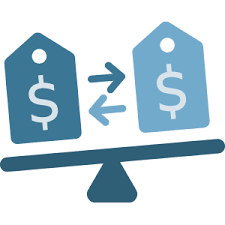 69
Investing for tomorrow, delivering today.
Exception (e)
Allowable Exception:
(e) The assumption of cost by the high cost fund operated by the PED.
If your LEA has applied for and received this grant, the expenditures that were initially funded through a state or local source from fund 24120 can be entered as exception (e).
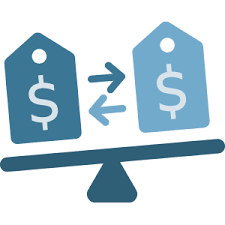 70
Investing for tomorrow, delivering today.
OSE MOE Review
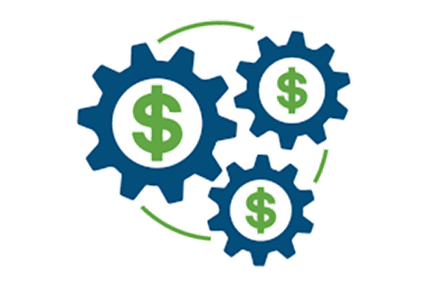 What if an LEA does not meet MOE?
LEAs will be required to pay back the PED with non-federal funds lesser of the amount of the failure, or the LEA’s entire Part B subgrant for that fiscal year.
(34 CFR 300.203 (b))
Investing for tomorrow, delivering today.
2
Q & A
Take a moment to enter your questions on the general information discussed so far.
Use the QR code or click here, to write down your questions.
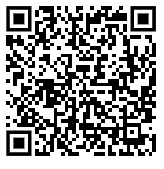 Adjustment
Similar to an exception; the adjustment provision may allow an LEA to lower its MOE obligation if the LEA will not or does not meet MOE.

If an LEA received an increase in their IDEA B 611 award, the adjustment can be up to 50% of that increase.
Adjustment is from operation funds not IDEA B grant funds
“Adjusted” funds must be used toward an Elementary and Secondary Education Act (ESEA) program.
LEA can reduce spending obligation for MOE by using operational funds to carry activities.
The LEA may only apply the adjustment up to the amount by which the LEA is deficient in meeting MOE
73
Investing for tomorrow, delivering today.
Conditions for Using Adjustment
The LEA must:
Receive an annual determination of “meets requirements” from the SEA for the
FY of the adjustment.
Not have had action taken against it by the SEA under IDEA Section 616.
Not have had the responsibility for providing FAPE taken away by the SEA.
Not be determined to have significant disproportionality for the FY of the adjustment.
Use the freed-up local (or state and local) funds to carry out
ESSA activities during the FY in which the adjustment takes place.
74
Investing for tomorrow, delivering today.
MOE site
OSE MOE site: https://webed.ped.state.nm.us/sites/SpEdIDEA/SitePages/MOE.aspx
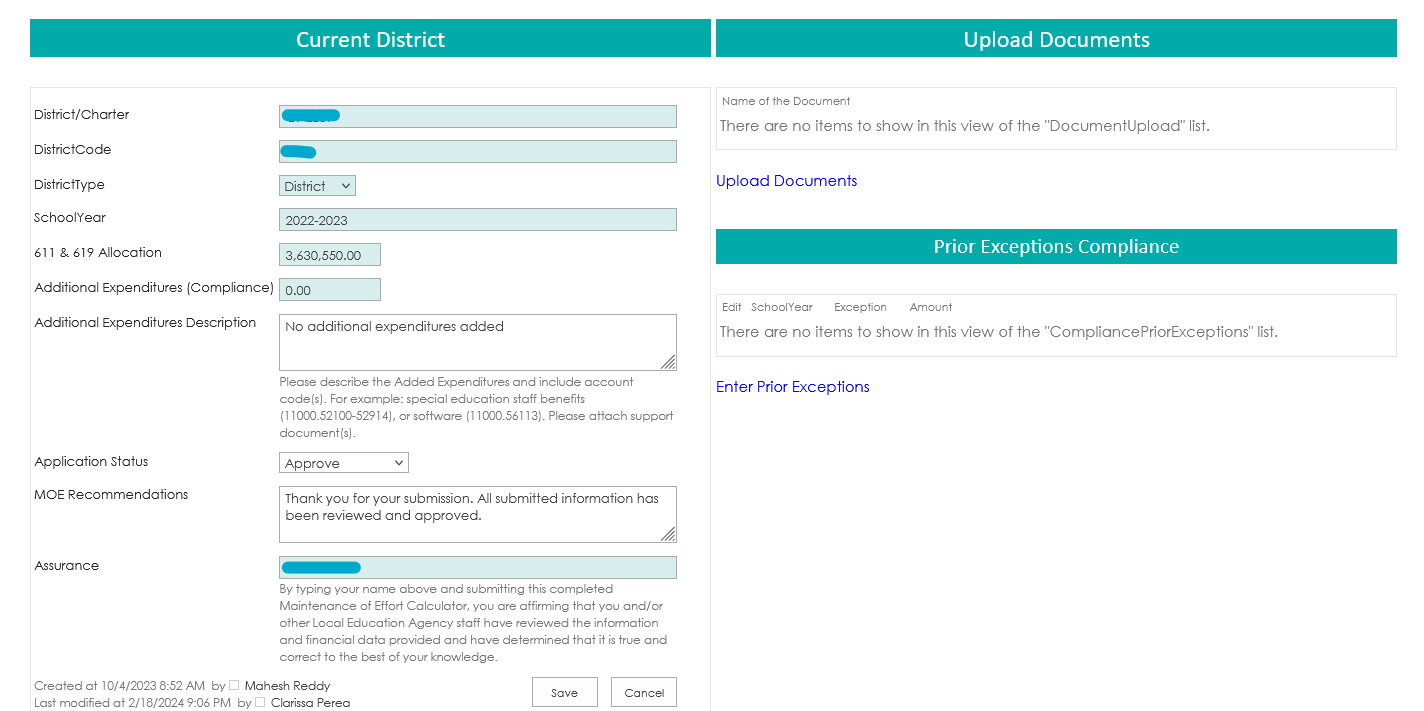 MOE Site
OSE MOE site 

Four-tab options:
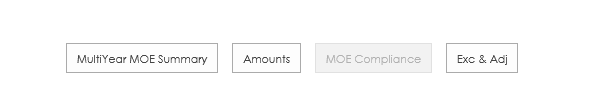 MOE site - MOE Compliance
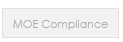 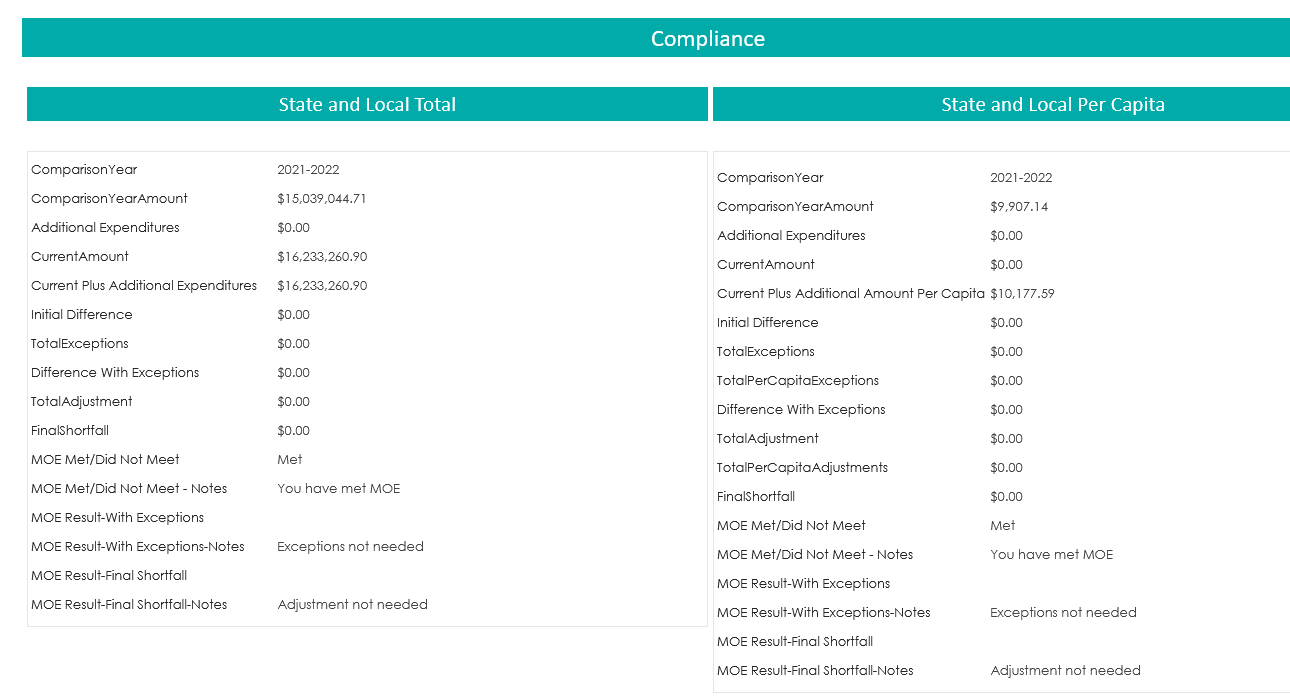 MOE Site - Multiyear MOE Summary
When button selected, turns light grey.
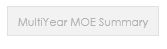 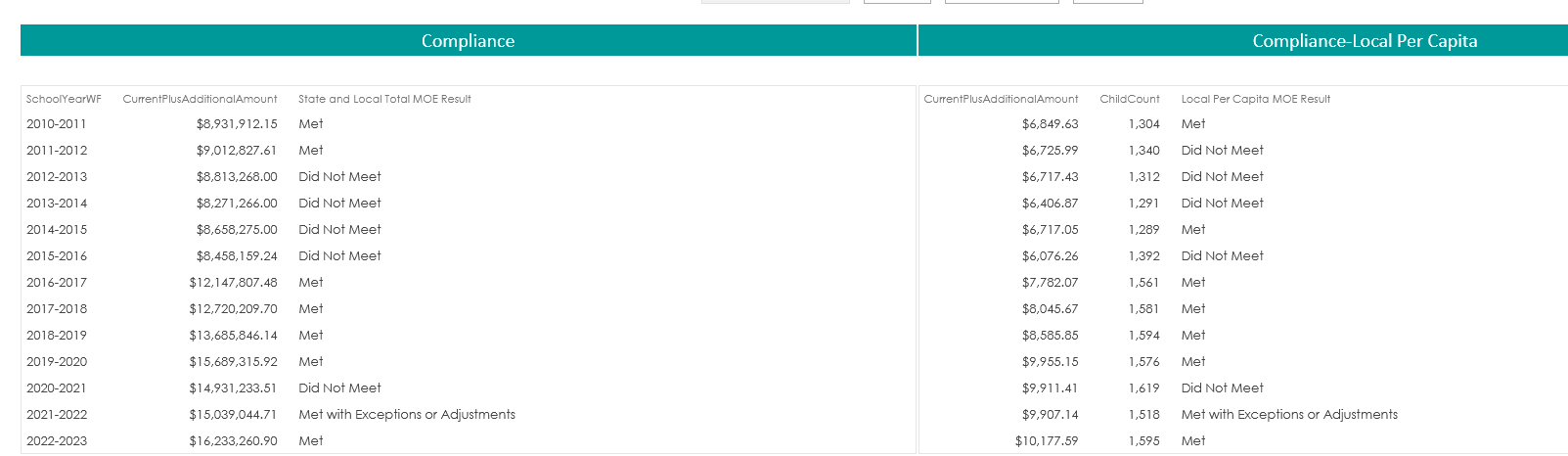 MOE Site - Amounts
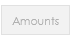 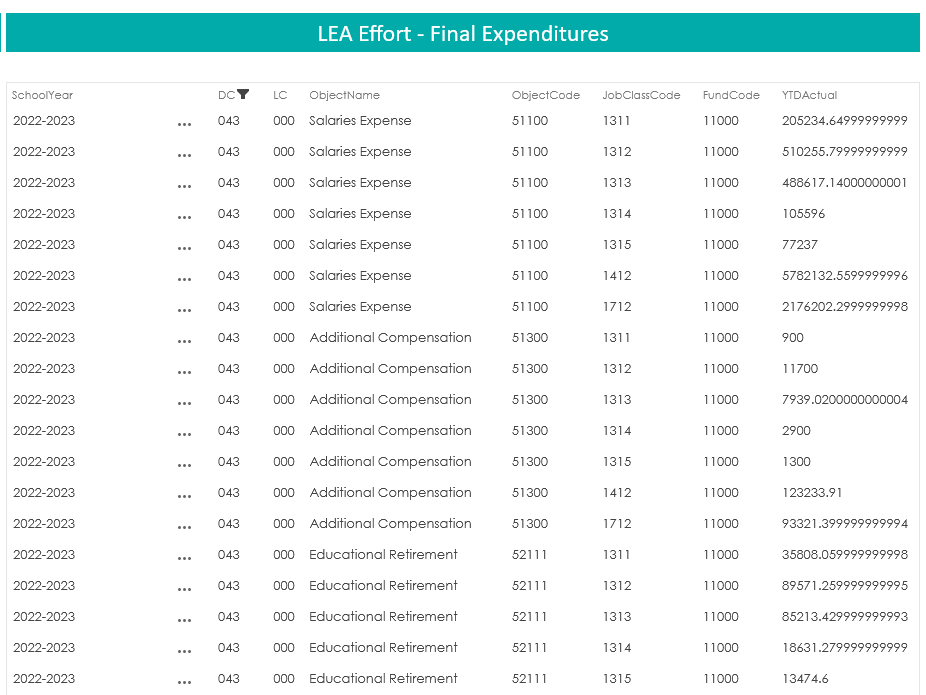 MOE site - Exceptions and Adjustments
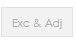 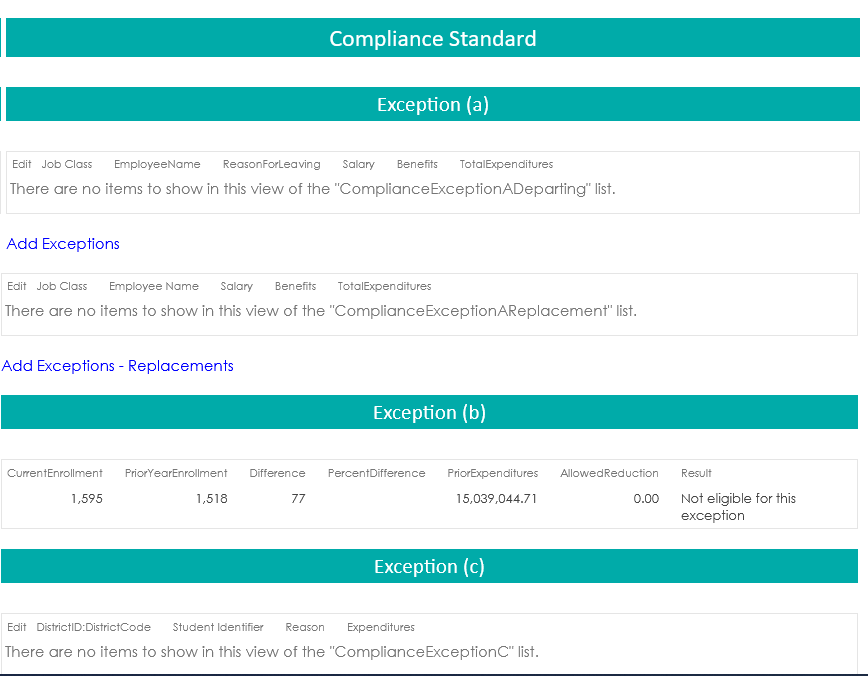 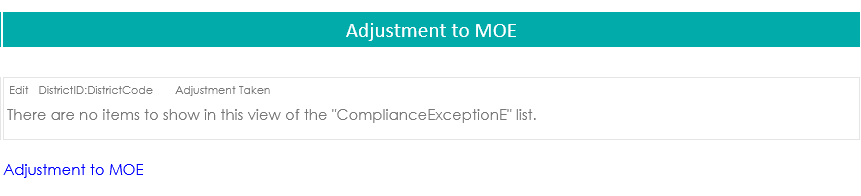 Next Steps
Be on look out for timeframe in which to enter MOE.

Ensure all LEA staff requiring access have access to the MOE site.
For access to the MOE site, contact:
Katalina Gallegos Katalina.Gallegos@ped.nm. gov
Kaylock Sellers Kaylock.Sellers@ped.nm. gov
MOE Reviewer List
Q & A
Take a moment to enter your questions on the general information discussed so far.
Use the QR code or click here, to write down your questions.
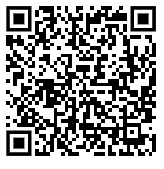 Finance Team Contact List
Office of Special Education Finance Team:
charlene.marcotte@ped.nm.gov
lorenzo.dominguez@ped.nm.gov
katalina.gallegos@ped.nm.gov
kaylock.sellers@ped.nm.gov
matthew.tomicek@ped.nm.gov (back up)
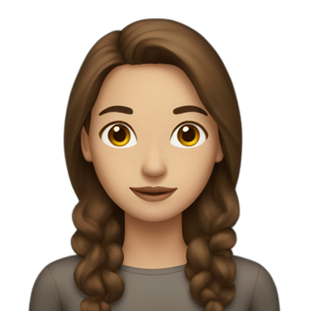 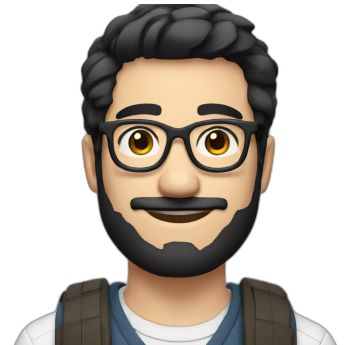 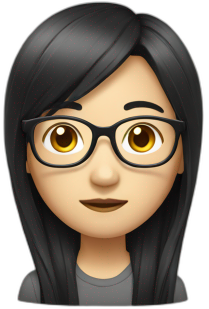 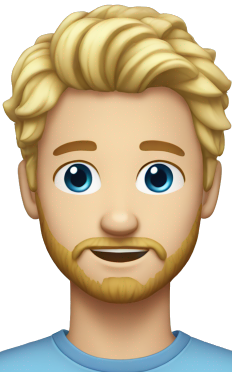 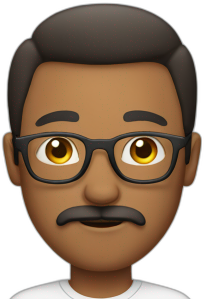 84
[Speaker Notes: Charlene]
Office of Special Education
Excess Cost Compliance Submission Overview
Charlene Marcotte, Deputy Director, Data & Finance
Lorenzo Dominguez, Asst. Deputy Director, Data & Finance
Kaylock Sellers, Financial Coordinator
Katalina Gallegos, Management Analyst
September 18th, 2024
Investing for tomorrow, delivering today.
[Speaker Notes: To change the  image on this slide, select the picture and delete it. Then click the Pictures icon in the placeholder to insert your own image.]
Housekeeping
Office Hours slides can be accessed:
From the Office of Special Education website, on the Resources page under Office Hours. 
https://webnew.ped.state.nm.us/bureaus/special-education/resources/
“Make a copy” if you want to take notes on the presentation.
Use the QR code or click here, to write down your questions. 
Make sure you are on mute so all can hear today’s presentation.
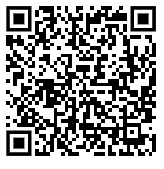 Investing for tomorrow, delivering today.
86
Q & A
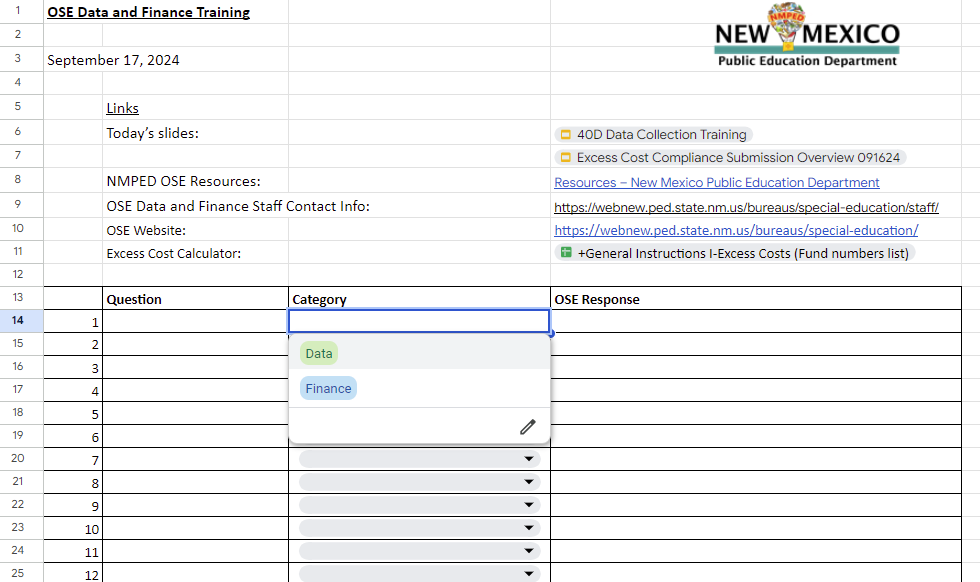 87
Agenda
Defining Excess Costs
Excess Cost Federal Requirement
Accessing the NMPED Calculator
Data Used in the Calculation
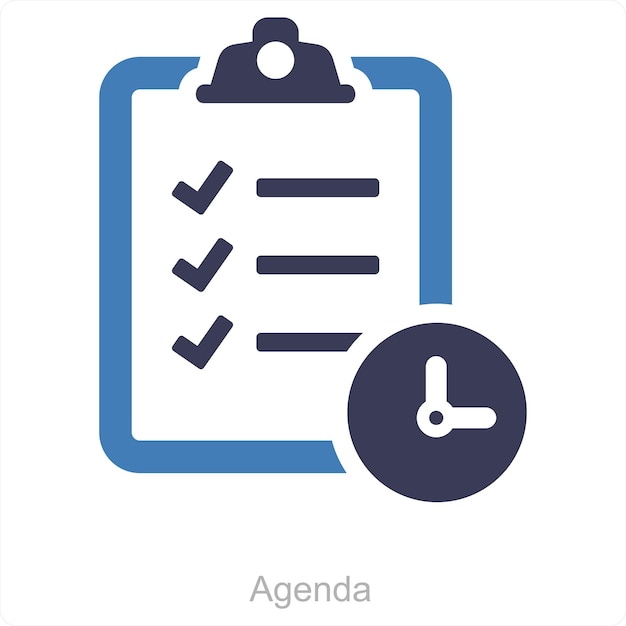 88
Introduction to Excess Cost
Definition:Excess Cost refers to the additional expenditures Local Educational Agencies (LEAs) must incur to provide special education and related services to children with disabilities. These costs are over and above the average per-student, or total expenditure on general education students, which includes funding from local, state, and federal sources.

Purpose:The goal of calculating excess costs is to ensure that federal IDEA Part B funds are allocated specifically for these additional special education expenses. These funds must supplement existing funding sources (local, state, and federal) and cannot be used to replace them, ensuring that children with disabilities receive the full services they are entitled to under IDEA (Individuals with Disabilities Education Act).

 (34 CFR §300.202)
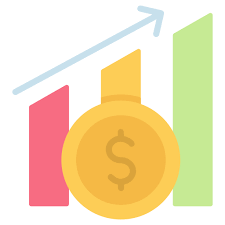 Investing for tomorrow, delivering today.
89
What Is Excess Cost?
Excess Costs Definition:
Excess costs are the additional expenditures required to provide special education and related services to students with disabilities. These costs go beyond the average per-student or total spending for general education.

Expenditure Requirement:
LEAs must calculate the annual average expenditure for general education at both the elementary and secondary levels. This calculation helps determine the minimum amount that must be spent before IDEA Part B funds can be used for special education services.
Once this minimum threshold is met, IDEA Part B funds can be applied to cover excess costs.

Separated by Elementary and Secondary Levels:
LEAs are required to calculate excess costs separately for elementary and secondary education levels. This ensures that funds are appropriately allocated based on the needs of students in different age groups.

IDEA Part B Funds Usage:
IDEA Part B funds are used only for the additional costs incurred for special education once the minimum general education expenditure has been met. The goal is to ensure that local, state, and federal funds are not replaced by IDEA funds, but rather supplemented by them.
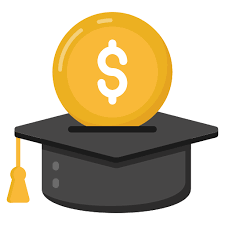 90
Excess Costs vs. MOE
MOE ensures consistent financial support: The MOE requirements prevent LEAs and states from reducing their own spending on special education from year to year, thus maintaining a steady level of financial effort.

Excess Cost Calculation ensures IDEA funds cover additional costs: Before IDEA Part B funds can be used, LEAs must demonstrate they have spent a minimum average amount from local/state funds on general education costs for students with disabilities.

Prevents Supplanting: Together, MOE and excess cost calculations help ensure that IDEA Part B funds are used as intended—to provide additional support for special education rather than replacing existing funding sources.
 
These processes work together to ensure that special education funding is maintained and appropriately augmented with federal funds, thereby preventing the improper use of federal funds to replace local and state investments in special education.
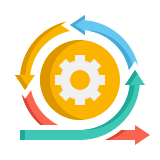 Investing for tomorrow, delivering today.
91
Connection to Supplanting
Preventing Supplanting


IDEA funds are intended to supplement, not replace, existing state, local, or federal funds used for education.

Supplanting occurs when federal funds are used in place of, rather than in addition to, local or state funding.

This ensures LEAs maintain a consistent level of financial commitment to general and special education, and IDEA funds are used to enhance services for students with disabilities.

 (34 CFR 300.202(a)(3))
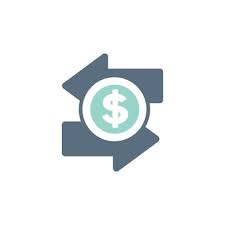 Investing for tomorrow, delivering today.
92
Excess Cost Requirement
Federal Requirements


Excess Cost Requirement (from § 300.202(b))

LEAs cannot use Part B funds to pay for all costs related to educating a child with a disability, except in cases where no local or state funds are available for nondisabled children of similar age.

LEAs meet the excess cost requirement by spending a minimum average amount on general education costs before applying IDEA Part B funds.
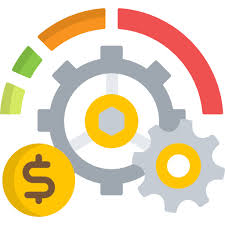 93
Meeting Compliance
Minimum Expenditure Requirement:
LEAs must spend a minimum average on the education of students with disabilities before they can apply IDEA Part B funds to cover excess costs.
This ensures that the basic educational needs of students with disabilities are met using existing state, local, and federal funding.

Simultaneous Spending:
LEAs may use IDEA Part B funds concurrently with other funding sources (state, local, and federal) throughout the fiscal year.
However, to comply with the excess cost requirement, the minimum total expenditures or average amount per students with disabilities must be reached by the end of the fiscal year.

End of Fiscal Year Compliance:
The minimum expenditure requirement must be met before the fiscal year ends in order to maintain compliance with IDEA regulations.
Failure to meet this requirement could result in the improper use of IDEA Part B funds, which may lead to penalties or the need to reimburse funds.

Key Compliance Reference:
This requirement aligns with the federal mandate that IDEA funds are meant to supplement, not supplant, existing funding, ensuring that LEAs maintain a consistent financial effort toward special education.
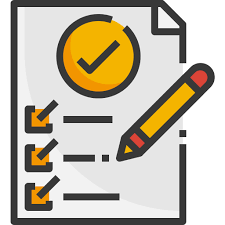 94
Excess Cost  Submissions
Excess Cost Base 

Submitted in the Spring.

Figures based on budgeted amounts. 

May include projections derived from historical data.

The United States Department of Education requires each LEA to submit figures separated between elementary and secondary education levels.

This calculation is to establish eligibility for IDEA B funds by assuring LEAs have estimate of costs from state and local funds.
Excess Cost Compliance

Submitted in the Fall.

Figures based on the actual expenditures finalized from the prior fiscal year.

The United States Department of Education requires each LEA to submit figures separated between elementary and secondary education levels.
Investing for tomorrow, delivering today.
95
OSE Applications
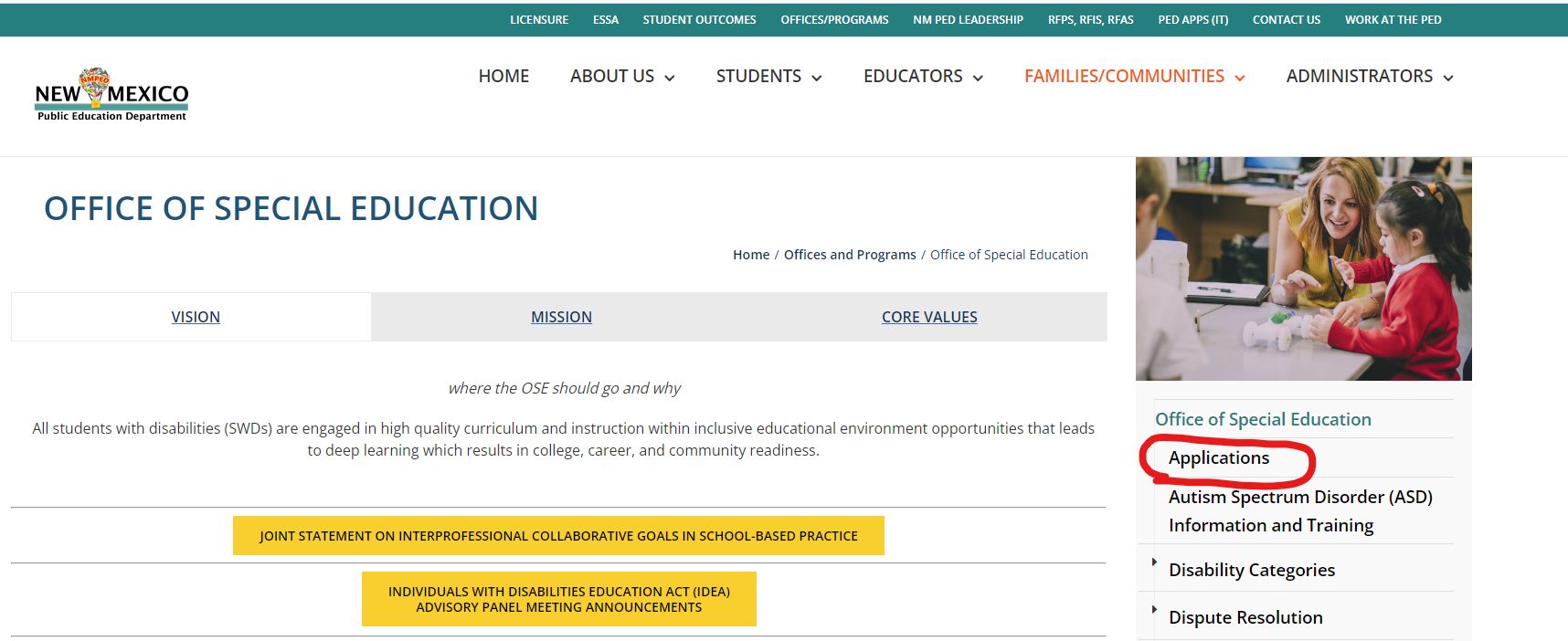 96
OSE Applications
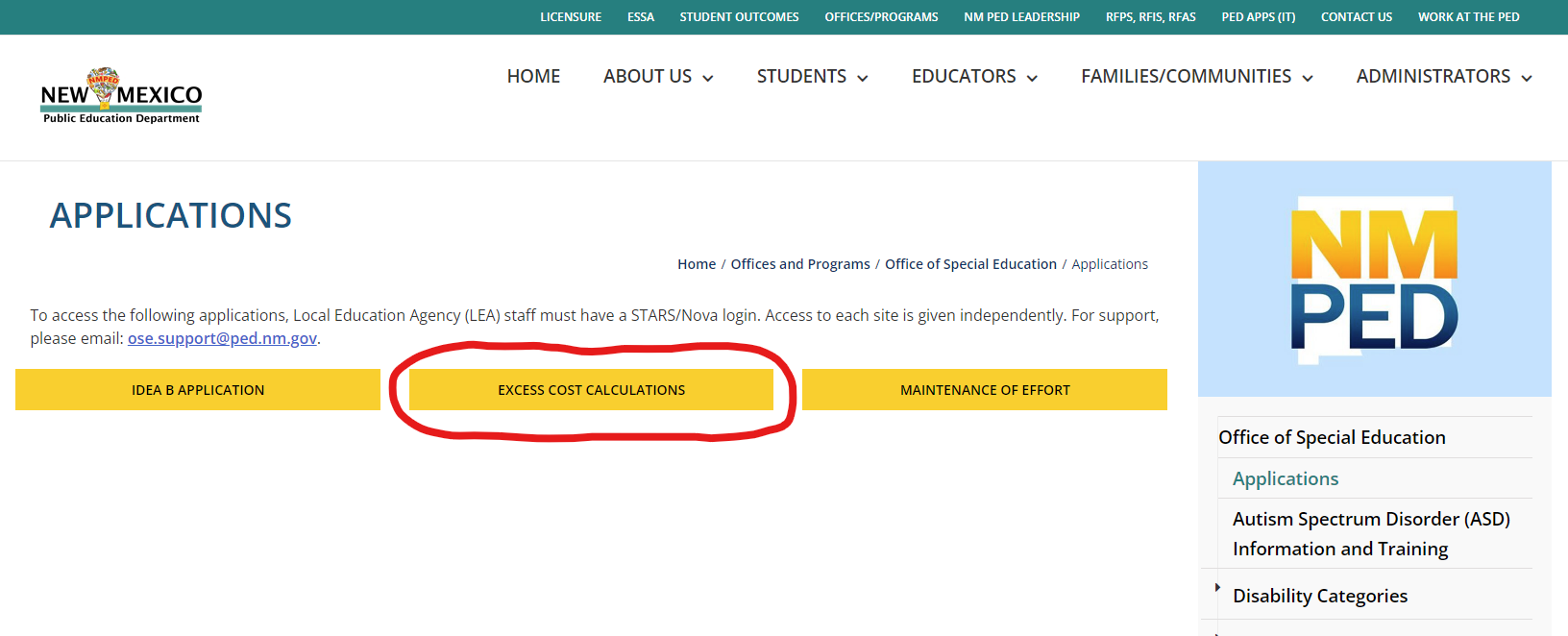 97
Q & A
Take a moment to enter your questions on the general information discussed so far.
Use the QR code or click here, to write down your questions.
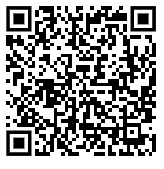 Excess Cost Site Submission
Once logged in to the SharePoint, find your LEA name from the list and click on the Edit button.
Access:
Must have a STARS/Nova login
If you do not have a STARS/NOVA username, please contact LEA NOVA coordinator to gain access. 
For access to the Excess Cost site contact:
Kaylock Sellers or Katalina Gallegos
kaylock.sellers@ped.nm.gov katalina.gallegos@ped.nm.gov
Investing for tomorrow, delivering today.
99
Excess Cost Site Submission
There are two submission fields in the Excess Cost Site, one for Base and one for Compliance. 

Base will be collected in the Spring 

Compliance will be collected in the Fall.
Base Submission (Spring)
Compliance Submission (Fall)
Investing for tomorrow, delivering today.
100
Excess Cost Site Submission
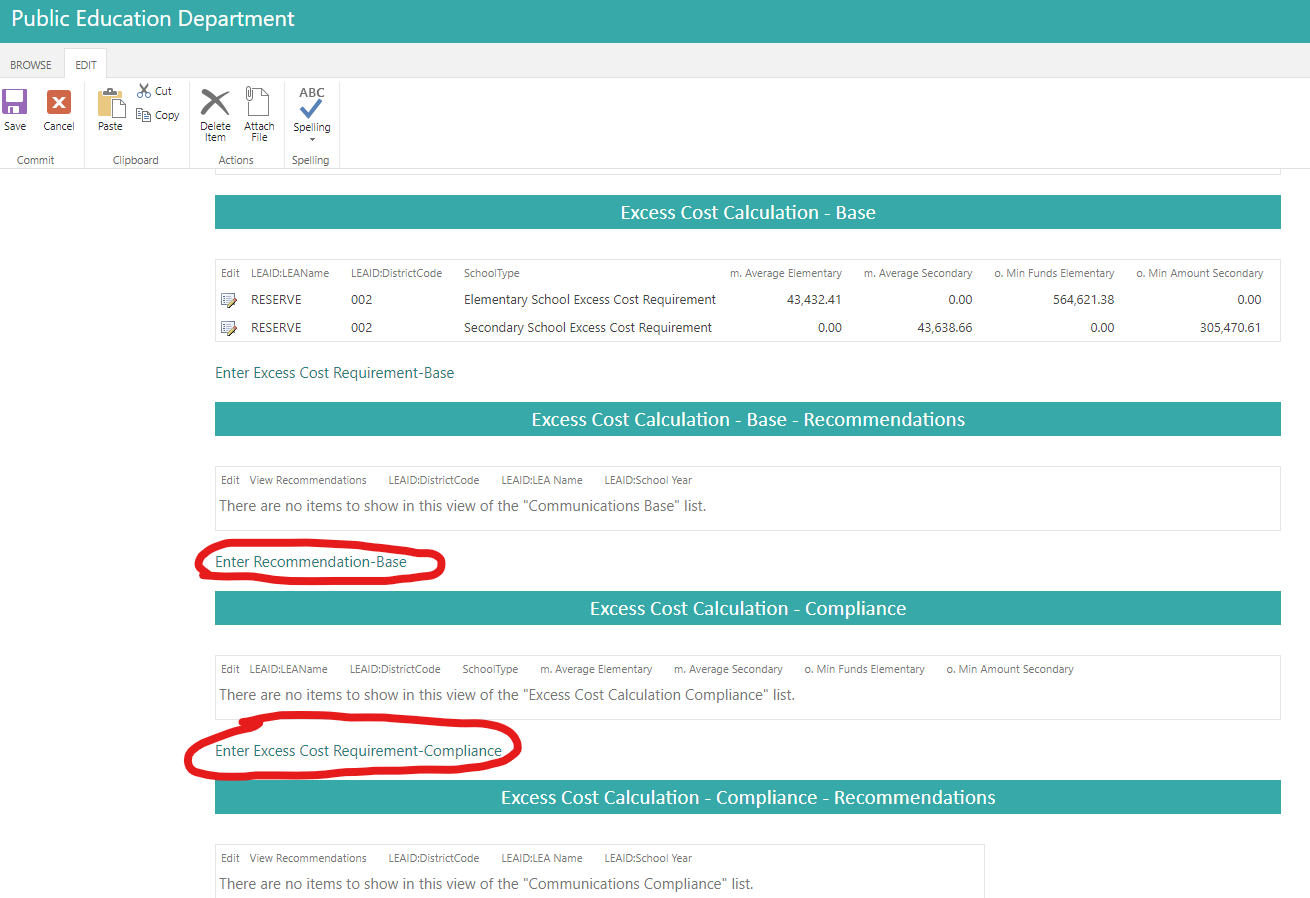 Excess Cost Submission
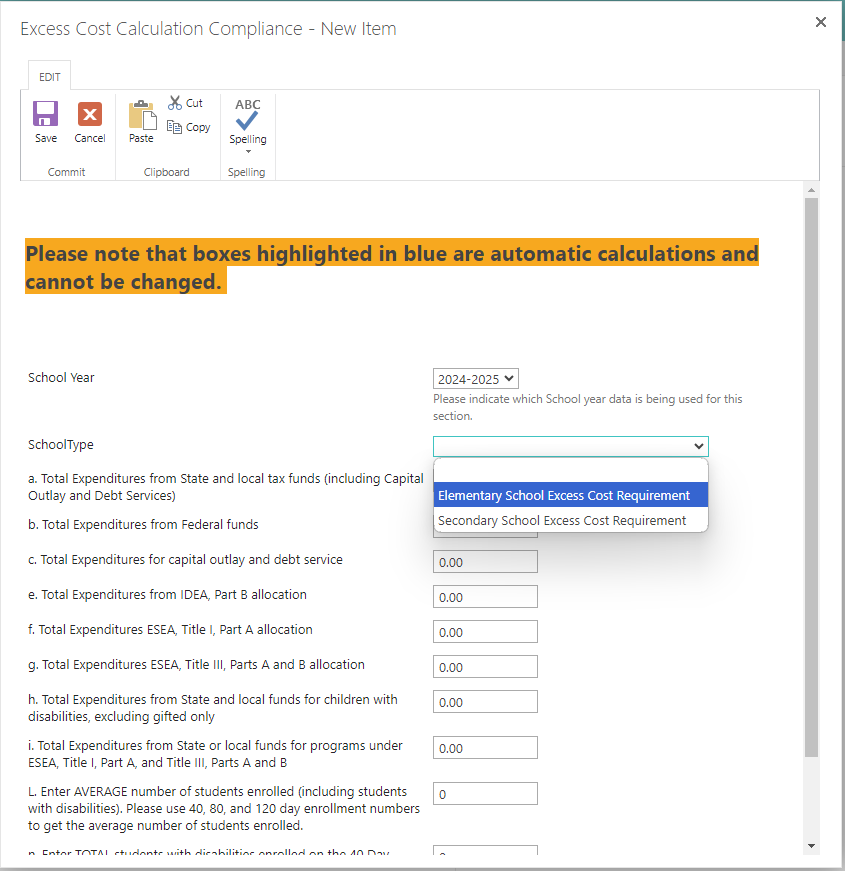 Excess Cost Calculator
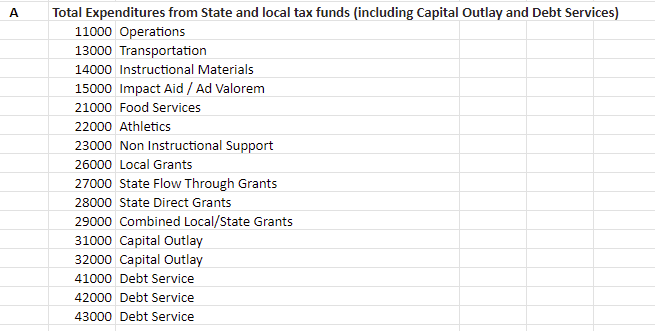 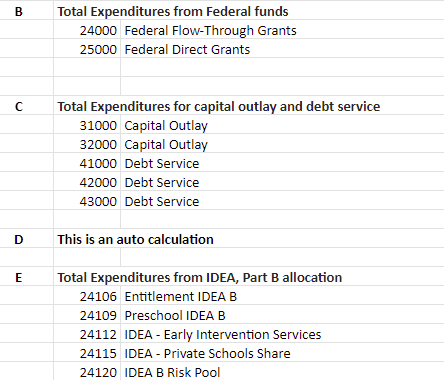 103
Excess Cost Calculator
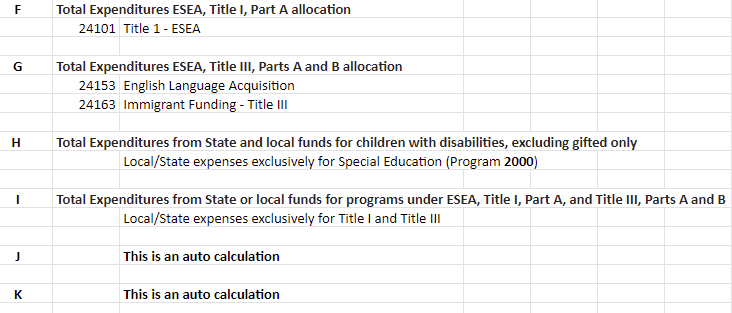 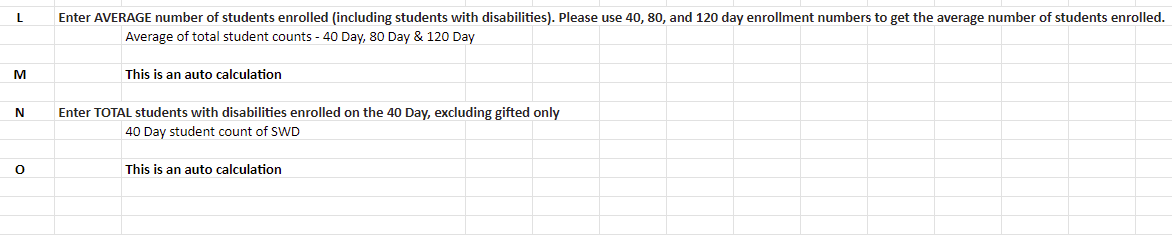 104
Data for Excess Cost Calculation
Data Required for Calculation

Membership data collected by School Budget Bureau. Enter the average number of students enrolled (including students with disabilities). Please use 40, 80, and 120 day enrollment numbers to get the average number of students enrolled. 

Total number of students with disabilities (SWD) enrolled on the 40 Day snapshot, excluding gifted only students. 

Total expenditures from all sources: local, state, and federal (excluding capital outlay and debt services). Report pulled from OBMS. Reports/Actuals Reports/Actuals Expenditure Rollup Report
105
OBMS Actuals Report
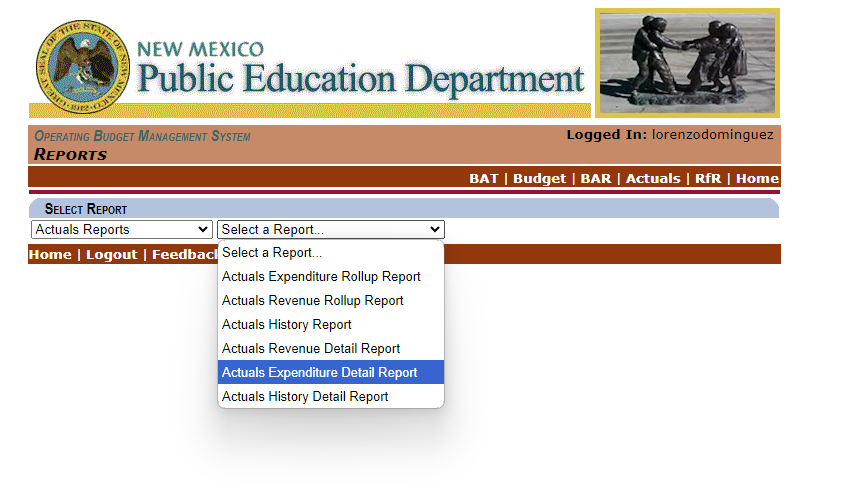 106
Excess Cost Submission to OSE
The window for Excess Cost will open once all actuals have been finalized by School Budget Bureau. 
Communication will be sent out statewide once the window is open.
Ensure all LEA staff requiring access have access to the MOE site.
107
Q & A
Take a moment to enter your questions on the general information discussed so far.
Use the QR code or click here, to write down your questions.
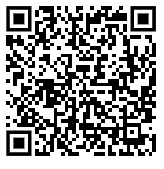 Sources
Supplanting: U.S. Department of Education, IDEA Regulations, Part B - Assistance to States for the Education of Children with Disabilities. Retrieved from https://sites.ed.gov/idea/regs/b/b/300.164/a
MOE Guidance: U.S. Department of Education, Guidance on IDEA and Education Jobs Fund. Retrieved from https://www2.ed.gov/policy/speced/guid/idea/idea-edjobs-guidance.pdf
Excess Costs Calculation: U.S. Department of Education, Appendix A to Part 300 - Excess Costs Calculation. Retrieved from https://sites.ed.gov/idea/regs/b/appendix-a
Excess Cost Guidance Handbook: New York State Education Department. (n.d.). Excess Cost Guidance Handbook. Retrieved from https://www.nysed.gov/sites/default/files/programs/special-education/excess-cost-guidance-handbook.pdf
MOE Quick Reference Guide: Center for IDEA Fiscal Reporting. (2021). LEA MOE Quick Reference Guide. Retrieved from https://cifr.wested.org/wp-content/uploads/2021/04/CIFR-LEA-MOE-QRG.pdf
Investing for tomorrow, delivering today.
109
Finance Team Contact List
Office of Special Education Finance Team:
charlene.marcotte@ped.nm.gov
lorenzo.dominguez@ped.nm.gov
katalina.gallegos@ped.nm.gov
kaylock.sellers@ped.nm.gov
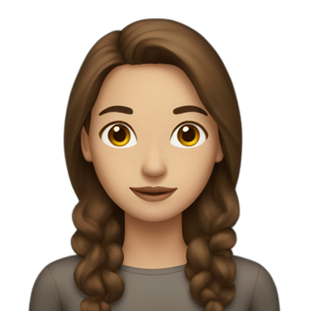 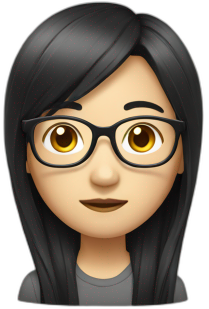 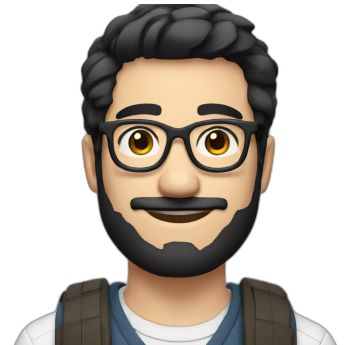 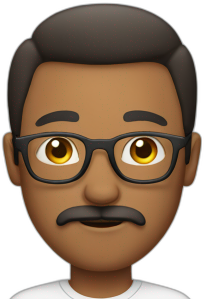 110
[Speaker Notes: Charlene]